Past Observations of Airflow and Precipitation in the Complex Terrain of Western North America: Relevance to SAIL/SPLASH
Ola PerssonCIRES, University of Colorado, Boulder, CO; NOAA/ESRL/PSD, Boulder, CO USA
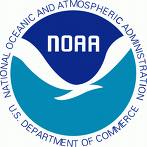 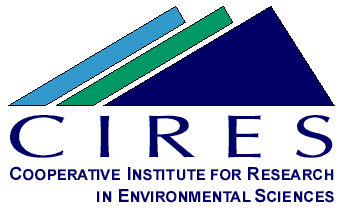 Synoptic scale dynamics and synoptic structure
Mesoscale dynamics & precipitation organization
Orographic dynamical effects on precipitation growth & distribution	- mountain waves – spatial variability in w and precip, incl. “rain shadows”



        - blocking of low-level airflow – shift terrain-forced w

        - spatial and temporal variability, relationships to terrain features, stability
4.   Microphysical effects – orographically related	- supercooled liquid water and riming – affecting fall velocity, precipitation trajectories	- enhanced seeder-feeder growth mechanism

Illustrate with observations from: Washington Cascades, Oregon Cascades, California Coast 
Range, northern Colorado Park Range (CAMPS 2010-2011)
k - wave number associated with underlying terrain(wide ridge, small k; narrow ridge, large k)
Scorer Parameter (l)
N - Brunt-Väisälä frequency
- evanescent waves if k > l- vertically propagating waves if k < l
- if l2 decreases rapidly with height,                 wave trapping possible
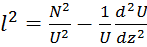 U - cross-barrier wind speed and
z  - vertical height coordinate
Non-Dimensional Mountain Height, M = N h/U(inverse Froude number)
- blocking if M > 1
Mesoscale precipitation features within mid-latitude cyclones unaffected by terrain
Mesoscale precipitation features- dynamically formed (frontally forced    lifting, CSI, embedded convection)- both pre- and post-frontal regions- provide spatially and temporally    varying precipitation rates without    orographic effects
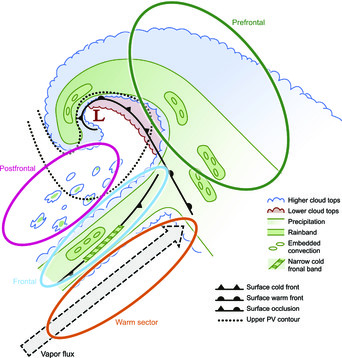 Warm-frontal
Wide cold-frontal
Some low-level features (e.g., NCFR) may not be present in complex terrain through topographic disruption of organization processes- warm-frontal and wide cold-frontal   rainbands forced at 3-7 km height and   may be present over Rockies
From Houze (2012), adapted from Matejka et al (1980) and Houze (1981)
Colorado Airborne Multiphase Cloud Study (CAMPS) (Dec 2010 - Feb 2011)
Measurement Sites/Dec 15, 2010 Flight tracks
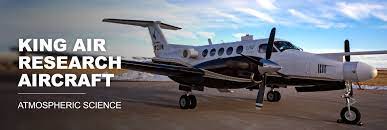 U Wyoming King Air Aircraft- W-band Doppler tail radar- microphysics probes- basic met measurements- gust probe
Dec 15, 2010 13 flight legs; 1644-1924 UTC
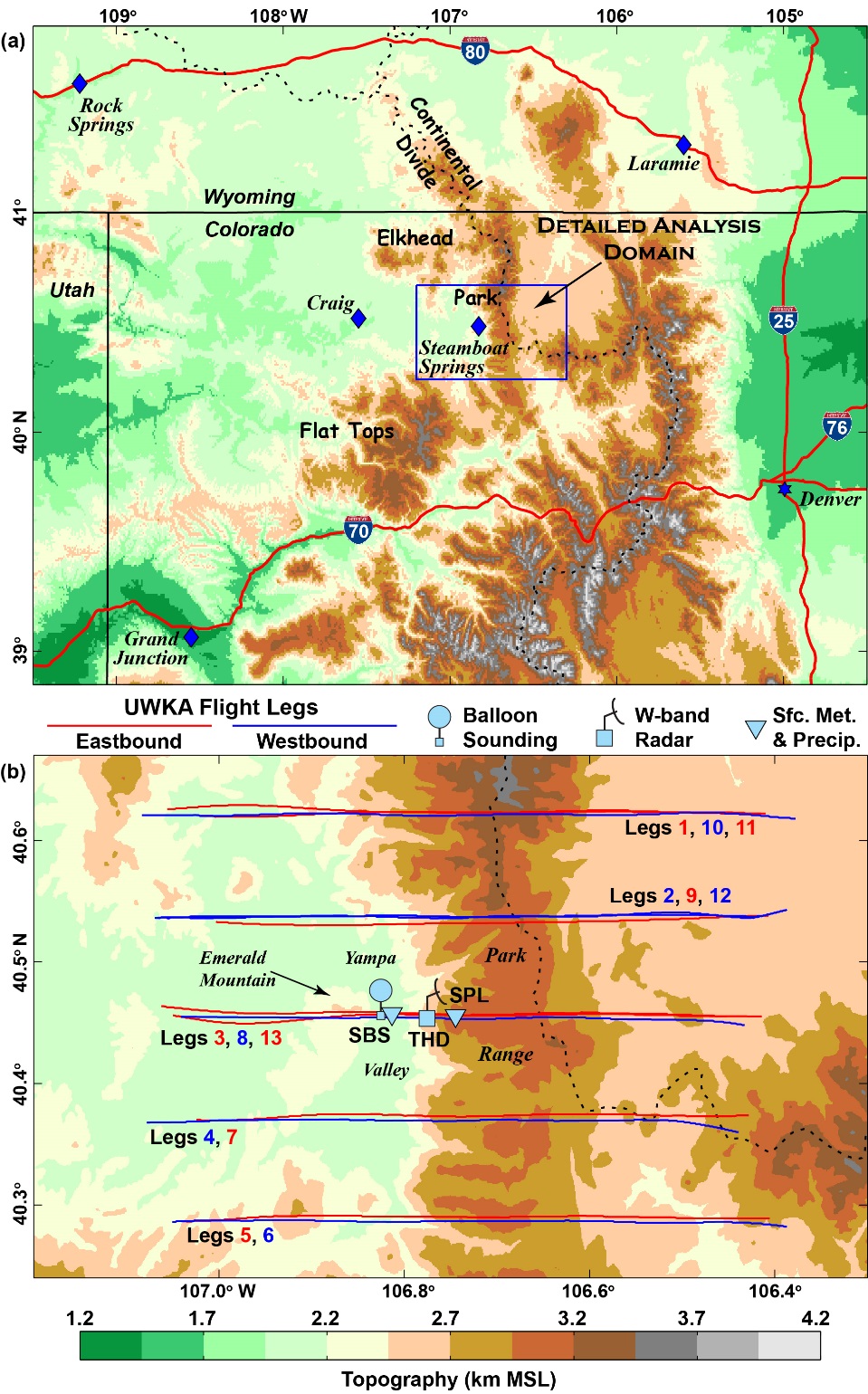 6.1   5.4    4.6 km
1644, 1829, 1846 UTC
1653, 1819, 1856
1707, 1806, 1910
1717, 1756
1730, 1742
Kingsmill et al. (2016)
Dec 15, 2010 Synoptic Conditions
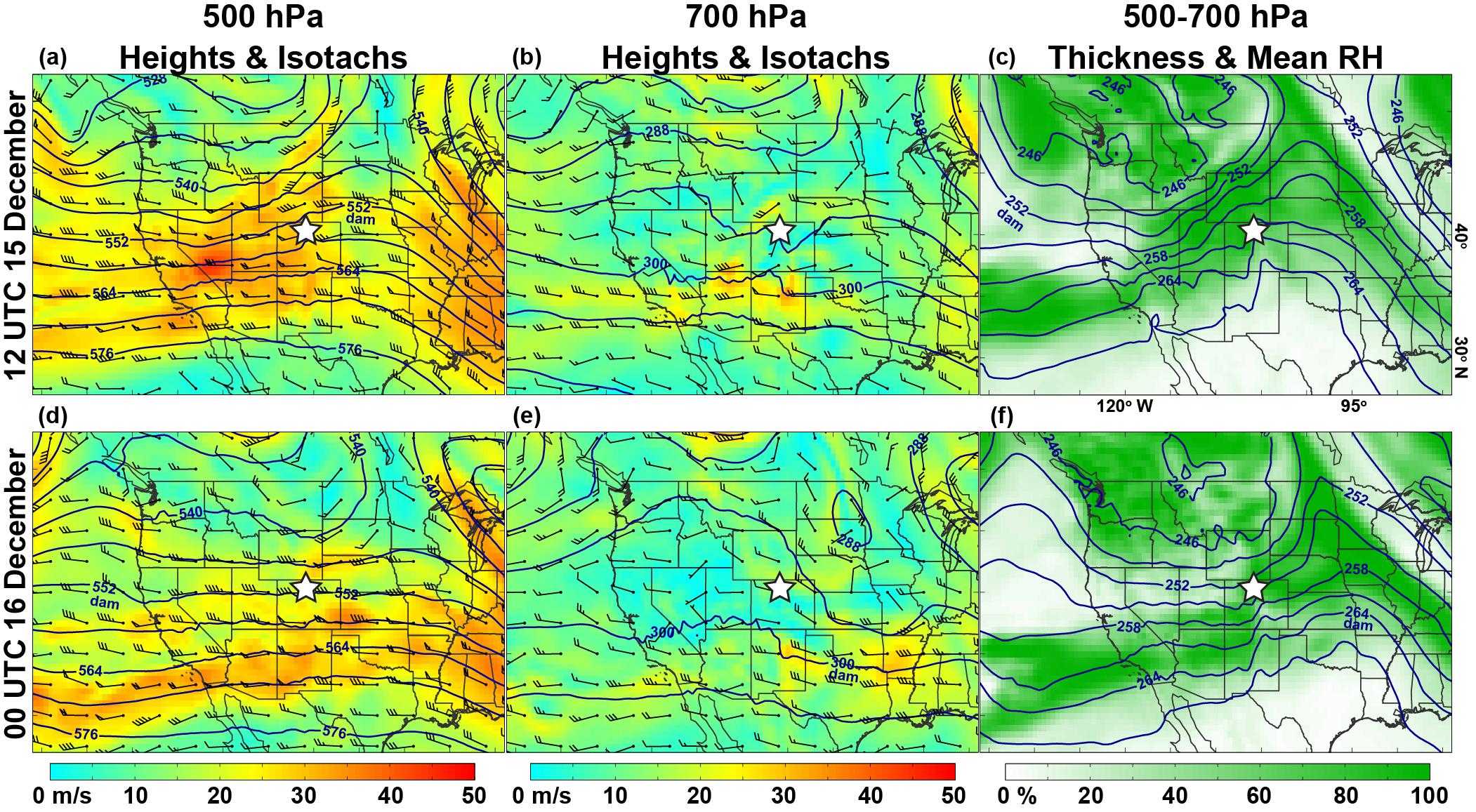 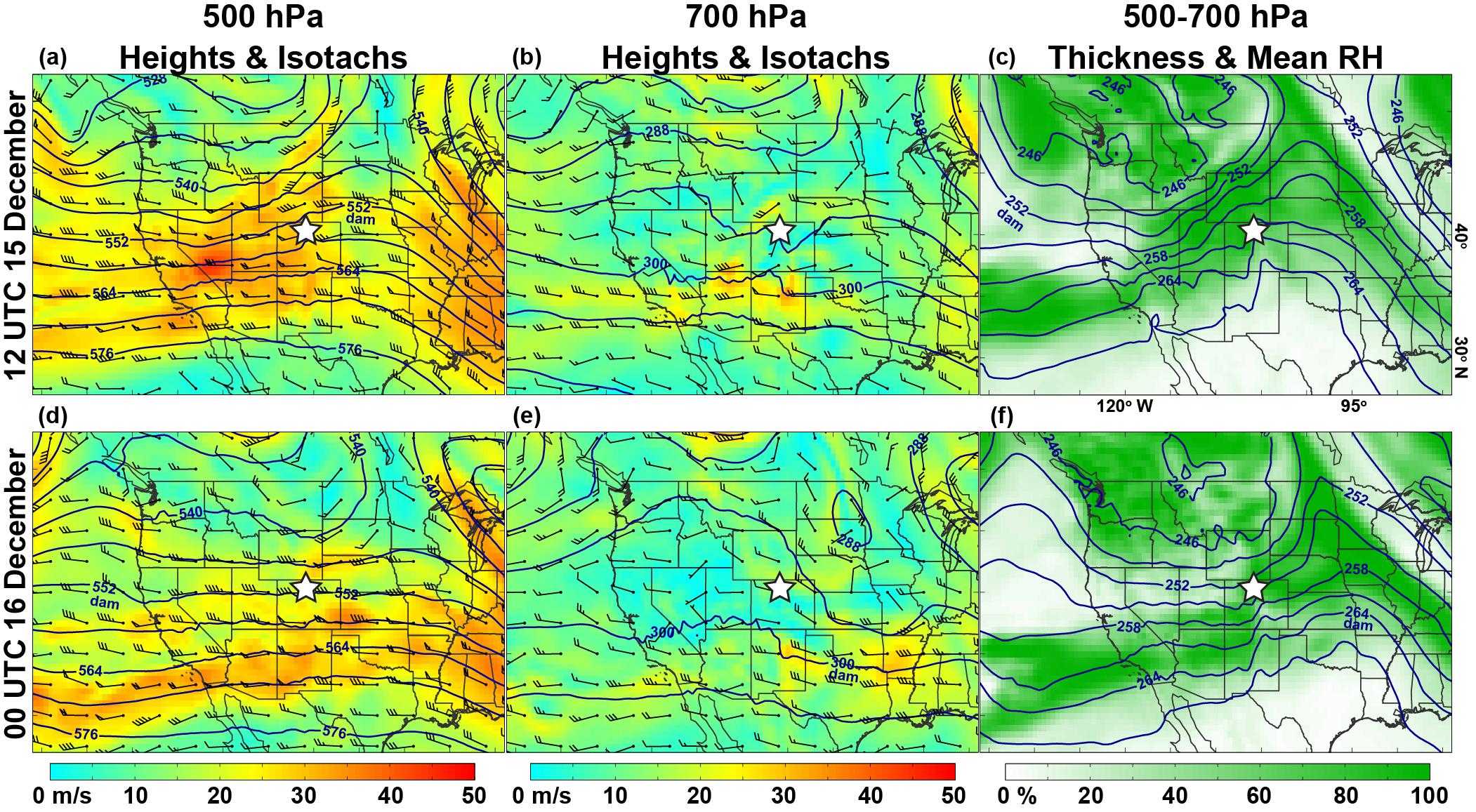 12 UTC 15 December
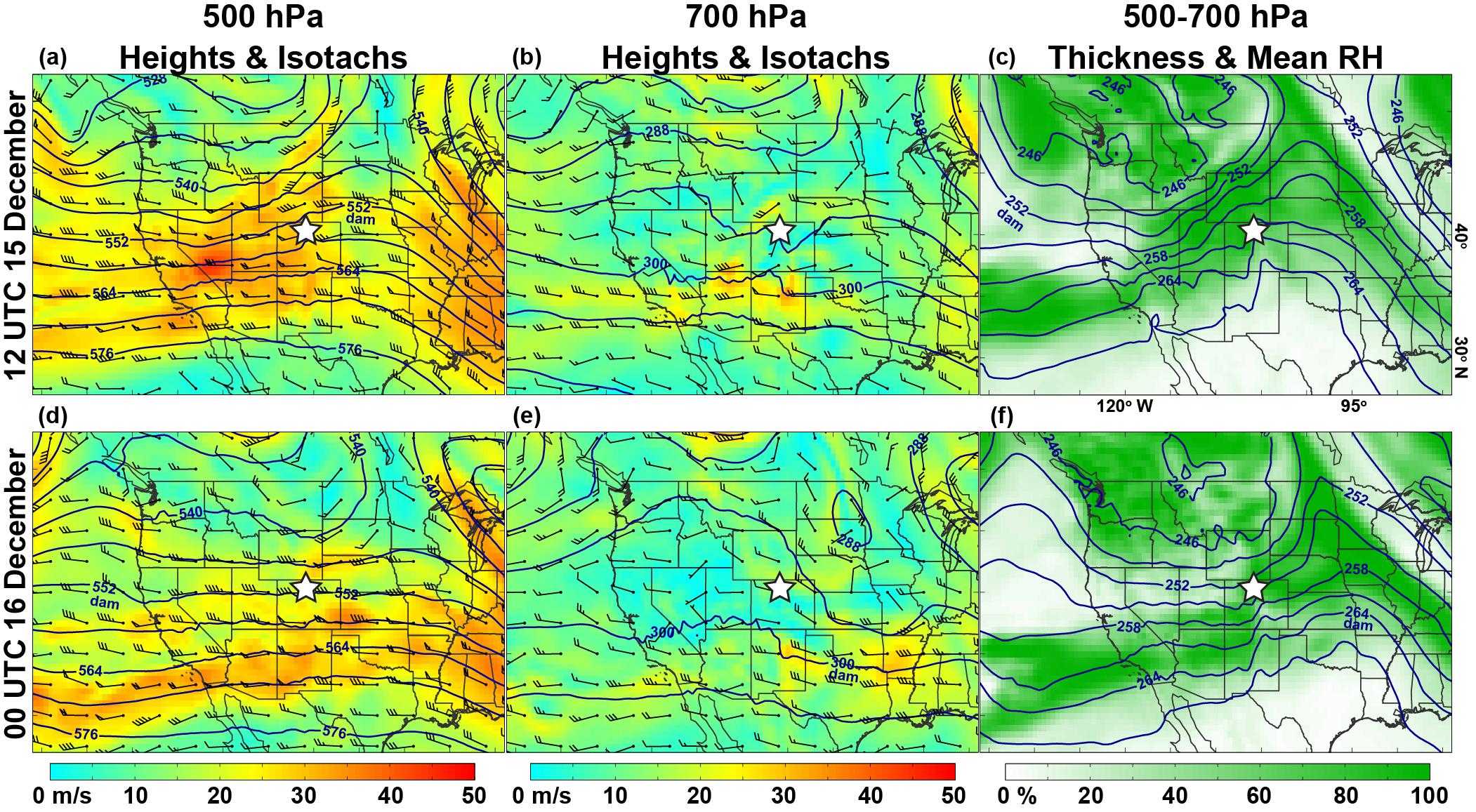 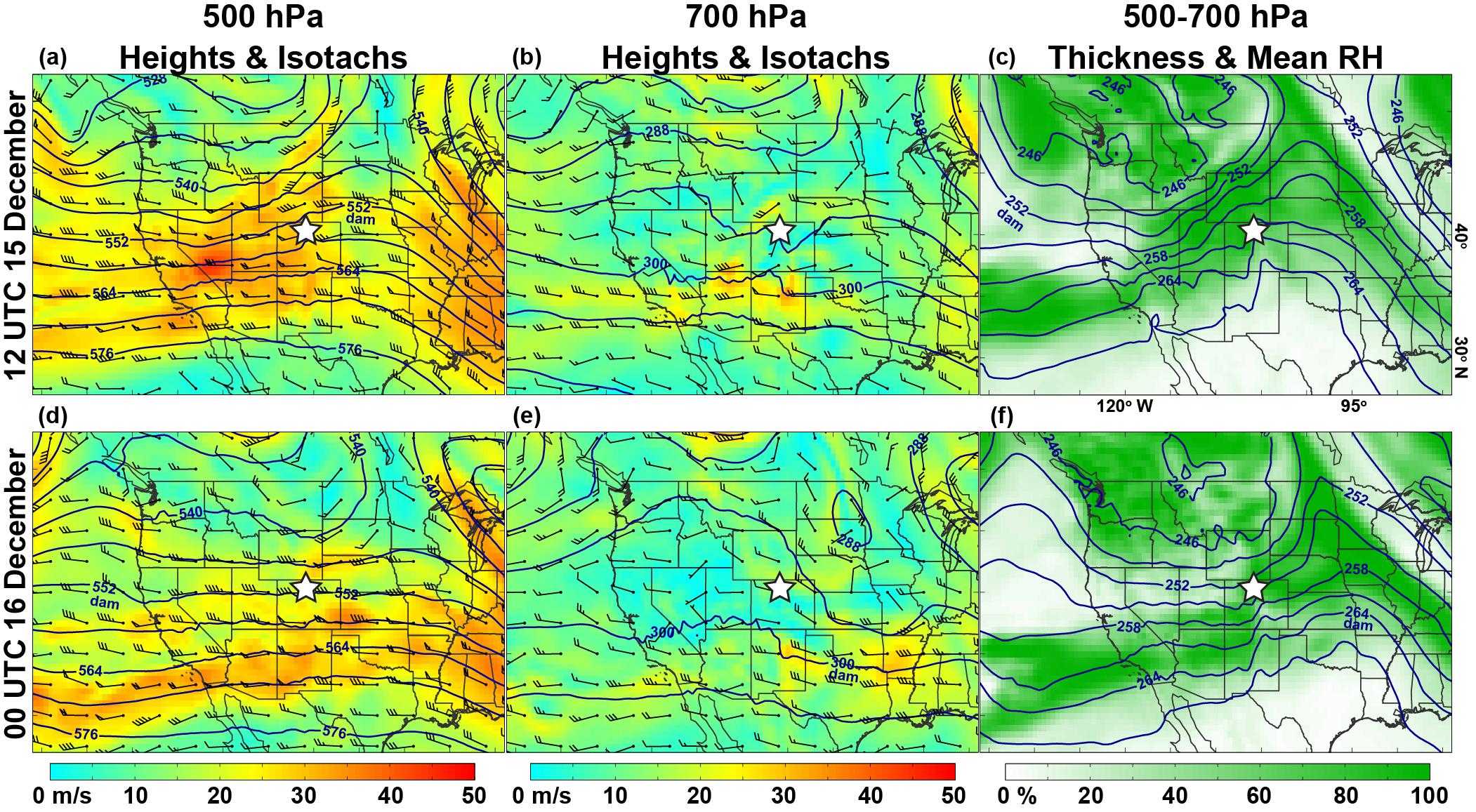 00 UTC 16 December
- cooling occurring over Park Range during aircraft flights 16-20 UTC (passage of cold front)- airflow aloft changing from ~ 255° to ~270° 
- location/period consistent with wide cold-frontal rainband
Kingsmill et al. (2016)
Surface observations upwind of Park Range (Steamboat Springs; SBS; 2.1 km MSL) and at its upper slope (Storm Peak Lab; SPL; 3.2 km MSL)
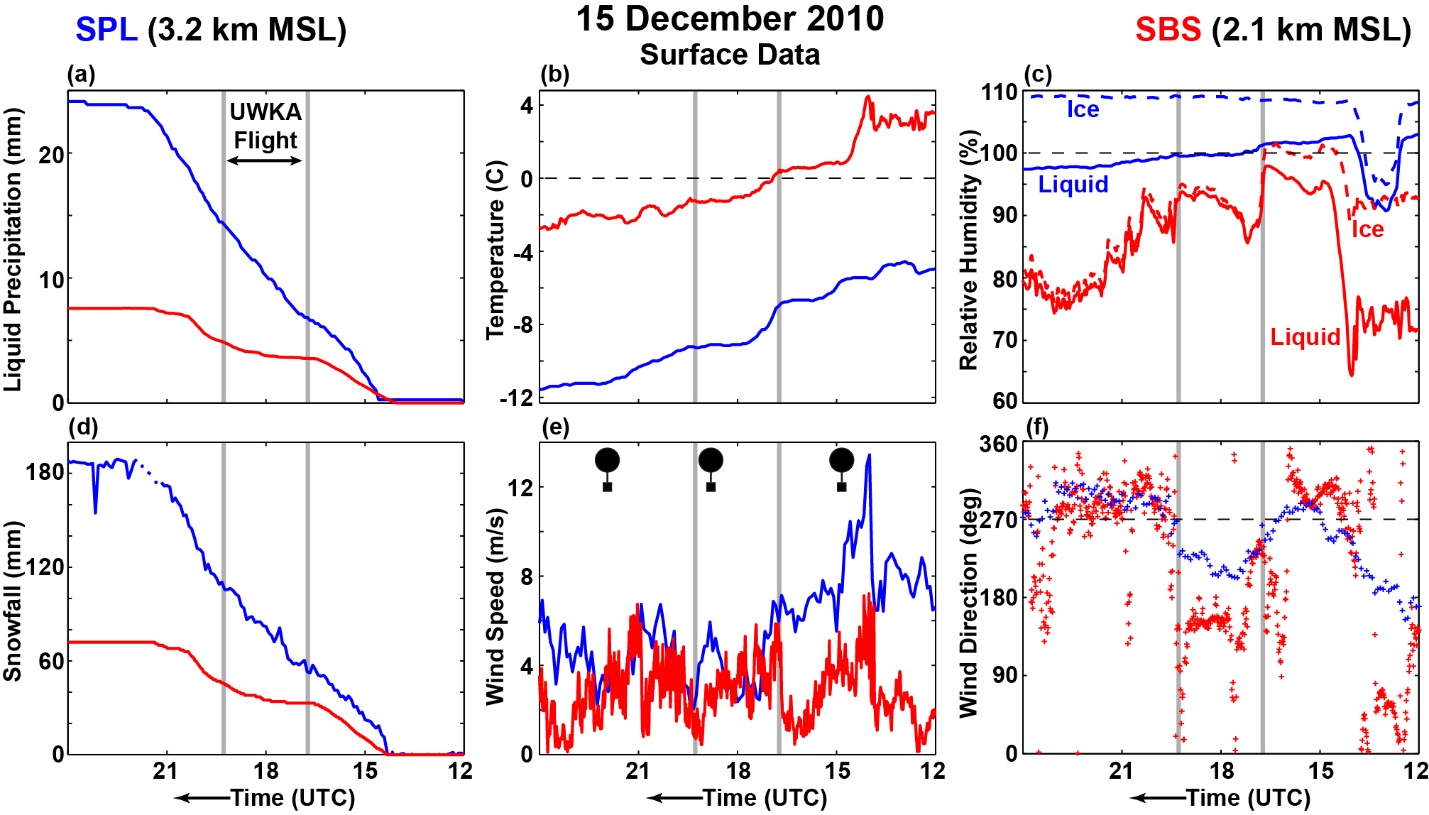 - snow starts at same time at both, but ends    2 h later at SPL
- intensity greater at SPL; little snowfall at    SBS 17-18 UTC- 3X as much snow fell at SPL as at SBS- T decreases with time at both- saturated at SPL throughout; only early at SBS- winds stronger at SPL early & late- SBS winds easterly 1730-1900 UTC
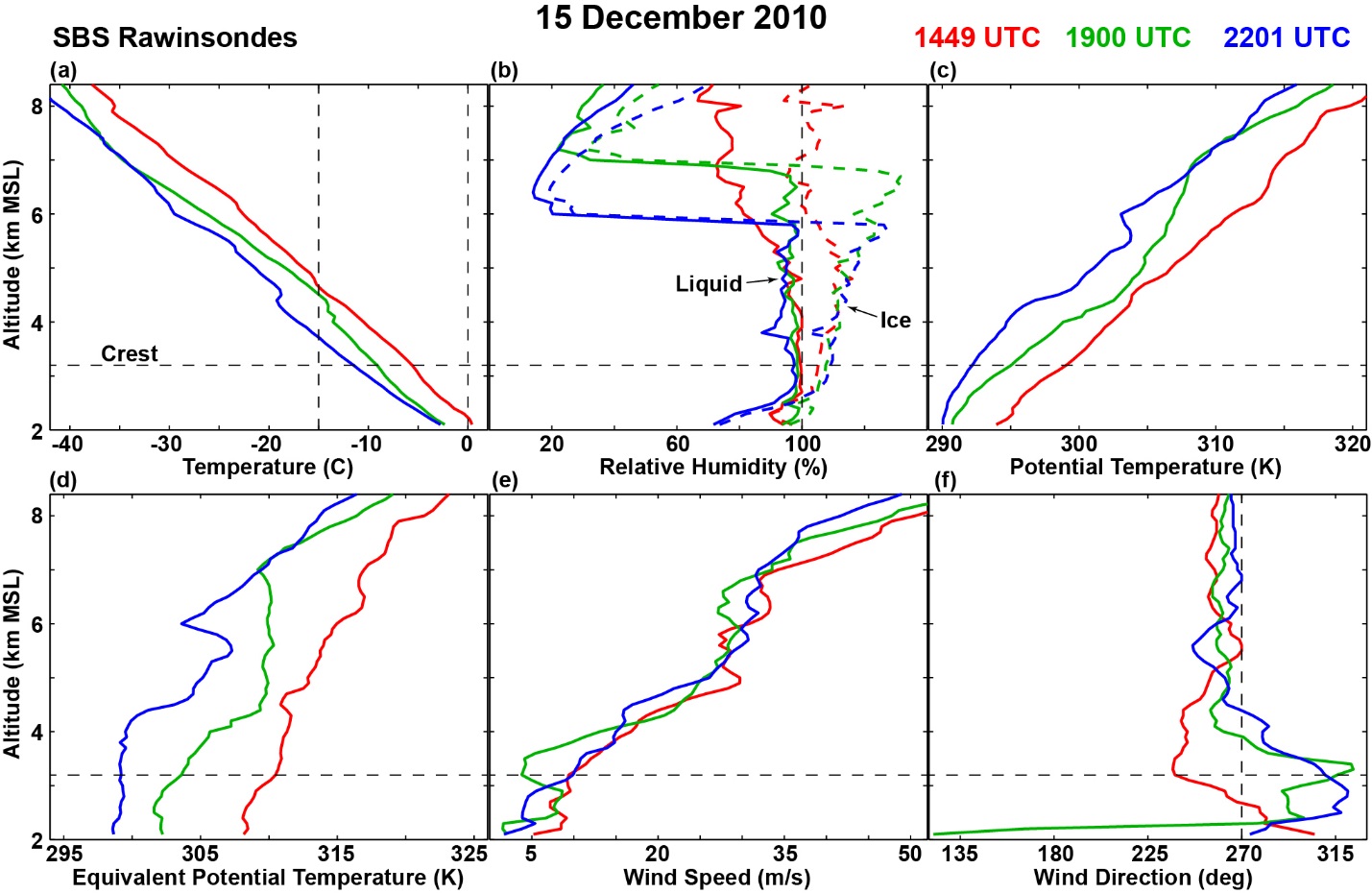 Soundings at SBS
- steady cooling from sfc to 8 km- drying aloft, above 7 km at 19 UTC- potential instability 4.5-7.0 km at 19 UTC
Kingsmill et al. (2016)
Radar data from transects 1,3,5- within 53 min period (spatial   variability?)
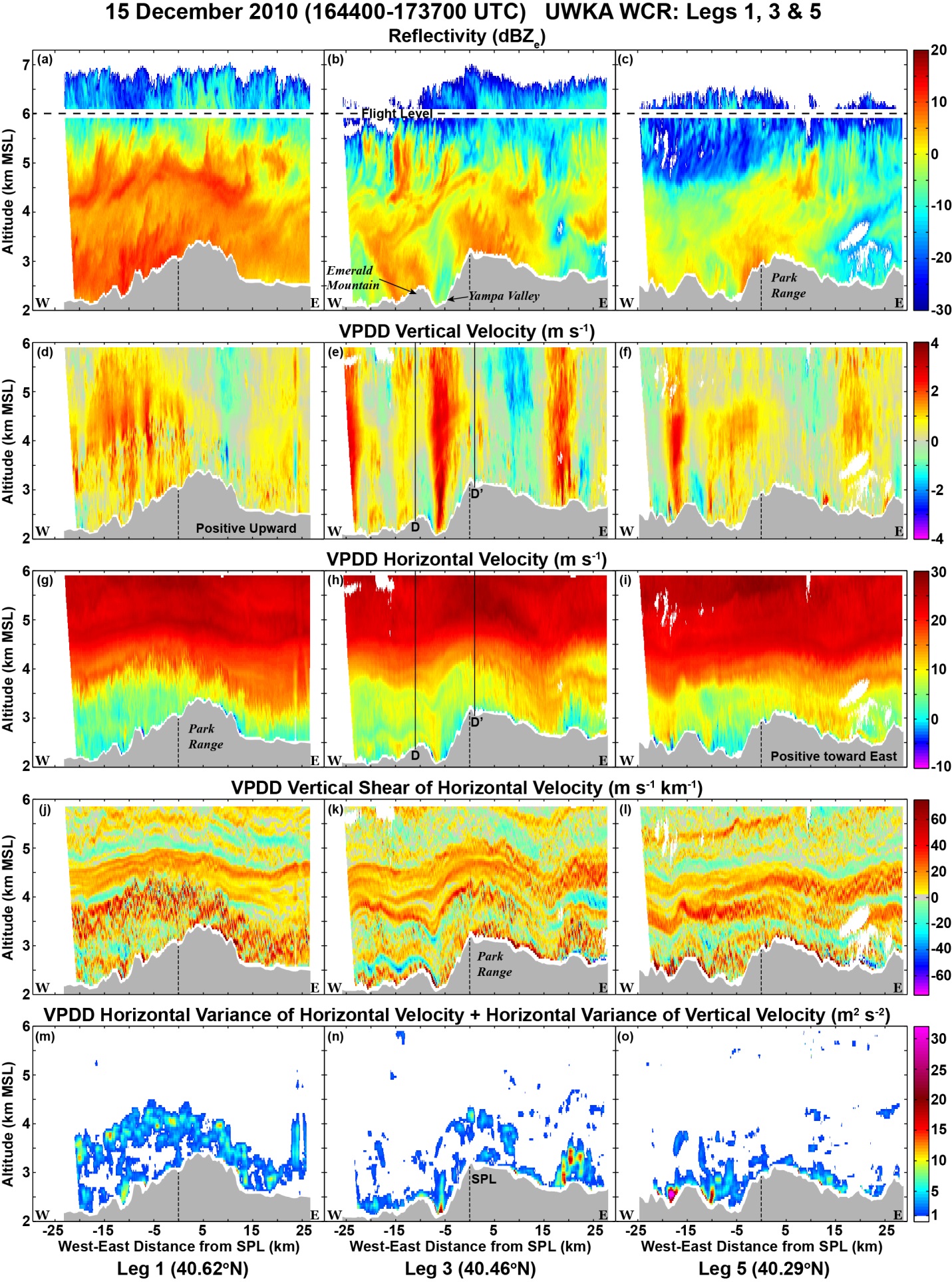 - terrain profiles differ in upwind    topography & escarpment slope- enhanced reflectivity on upwind slopes  or peaks, even for small terrain peaks- small-scale upper-level generating cells   evident for all legs; precipitation growth   below flight level decreases N to S- w fields very different between legs;   the more gradual slope produces larger-  scale updraft; steep escarpment   produces strong, narrow updraft; many   small peaks have obvious updrafts;   downdraft to lee of main peak only   consistent feature- shear layers & mountain waves vary   from leg to leg- velocity variance (turbulence) varies in   magnitude & location from leg to leg
Kingsmill et al. (2016)
~2 hr temporal evolution: Changes between Legs 3, 8, 13
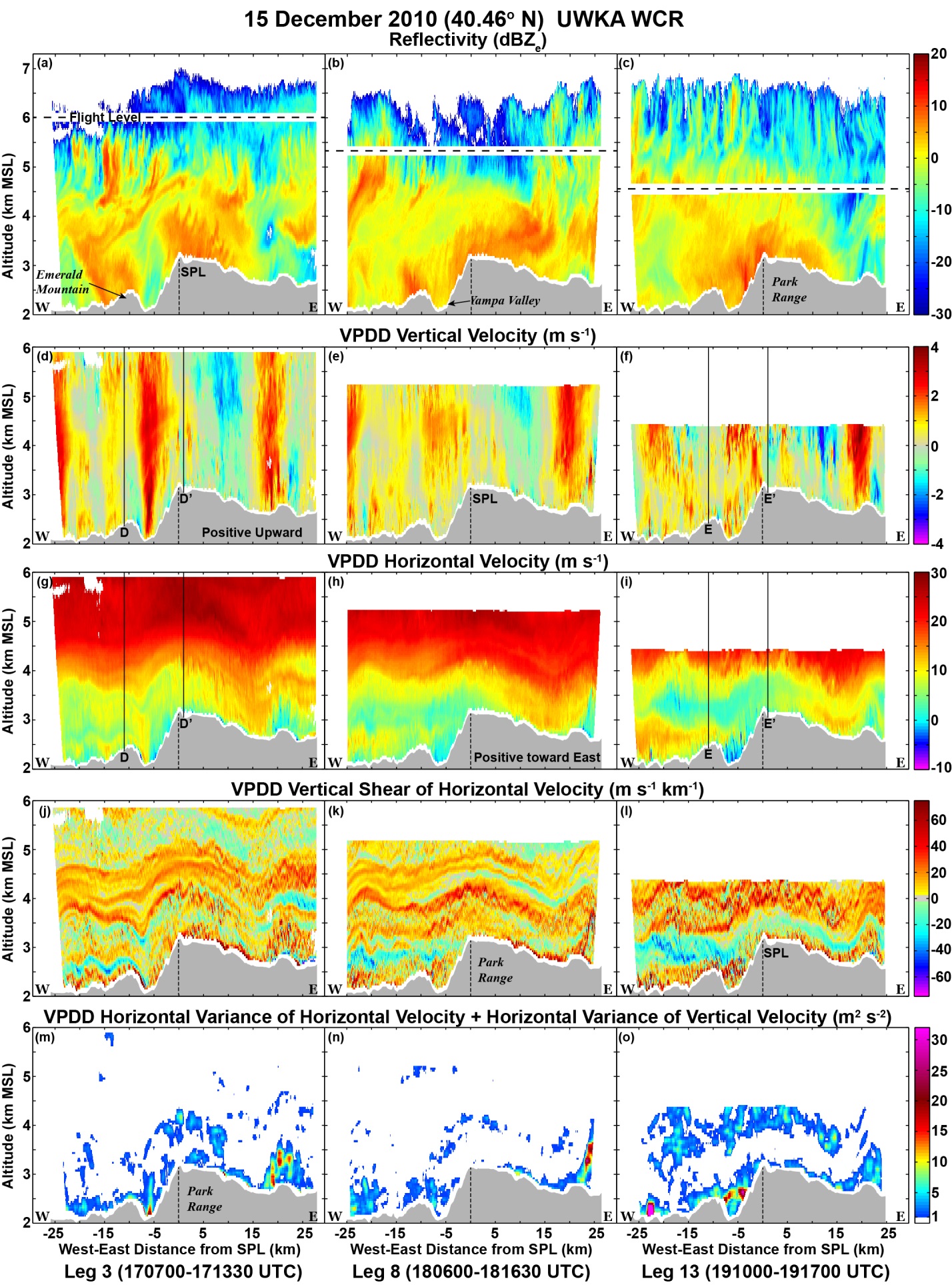 - enhanced reflectivity on upwind slopes  or peaks, even for small terrain peaks- upper-level generating cells evident for   all legs but vertical scale of GCs increases;   layer 4.5-7 km destabilizes in 1900 sounding   (Leg 13)- updrafts weaken and broaden with time - temporal variability in shear layers,   mountain waves, & velocity variance   (turbulence), though significance unclear
Kingsmill et al. (2016)
Effects from smaller-scale terrain features   - shallow mountain waves and flow separation
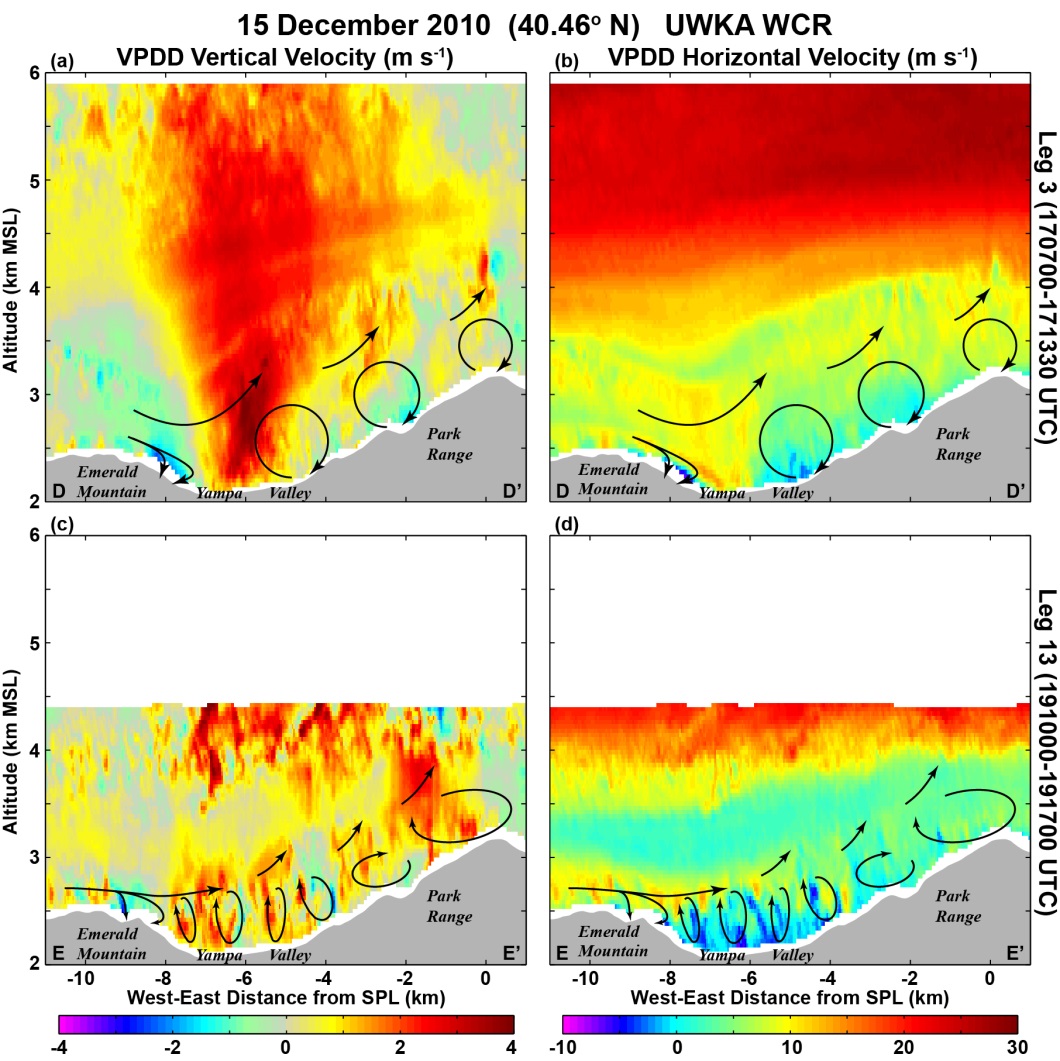 - trapped waves to lee of Emerald Mountain produce local updraft/downdraft areas 

- changes in vertical stability &   air flow (Scorer parameter &   inverse Froude number) between   Legs 3 and 13 changes character   of downwind circulations/rotors
Figure 9.  Horizontally-expanded view of the leg 3 (a),(b)  and leg 13 (c),(d) UWKA WCR data over subsection D-D’ shown in Figures 8(e),(h) and 10(d),(g) and subsection E-E’ shown in Figure 10(f),(i).  Horizontal coordinate system is relative to the longitude of SPL.  VPDD-derived (a),(c) vertical velocity and (b),(d) horizontal velocity.  Colour scale for vertical velocity at bottom of (a),(c) and for horizontal velocity at bottom of (b),(d).  Terrain profile shown in gray at the bottom of each panel.  Solid black lines with arrowheads are annotations for airflow.
(Kingsmill et al. 2016)
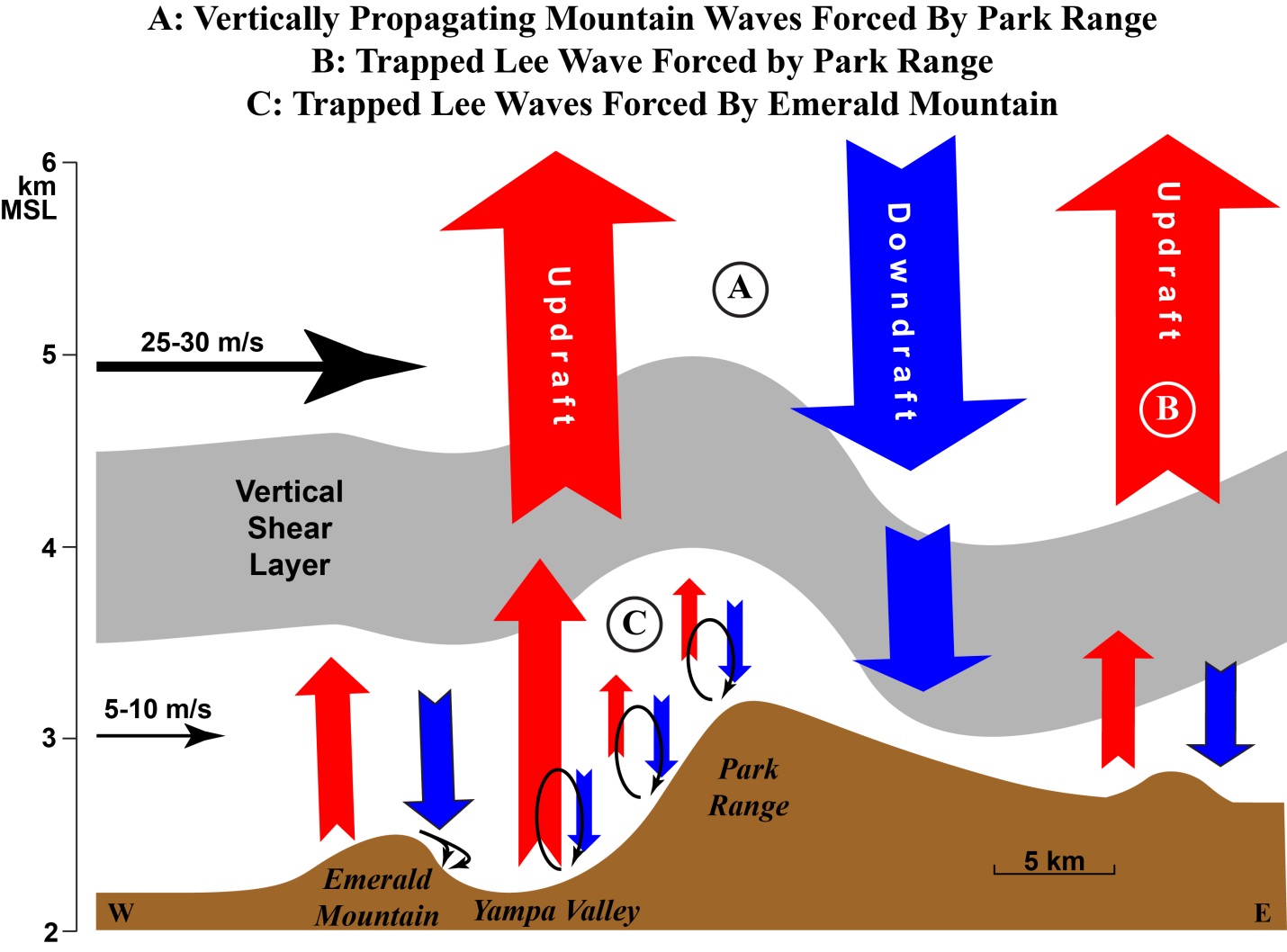 Kingsmill et al. 2016
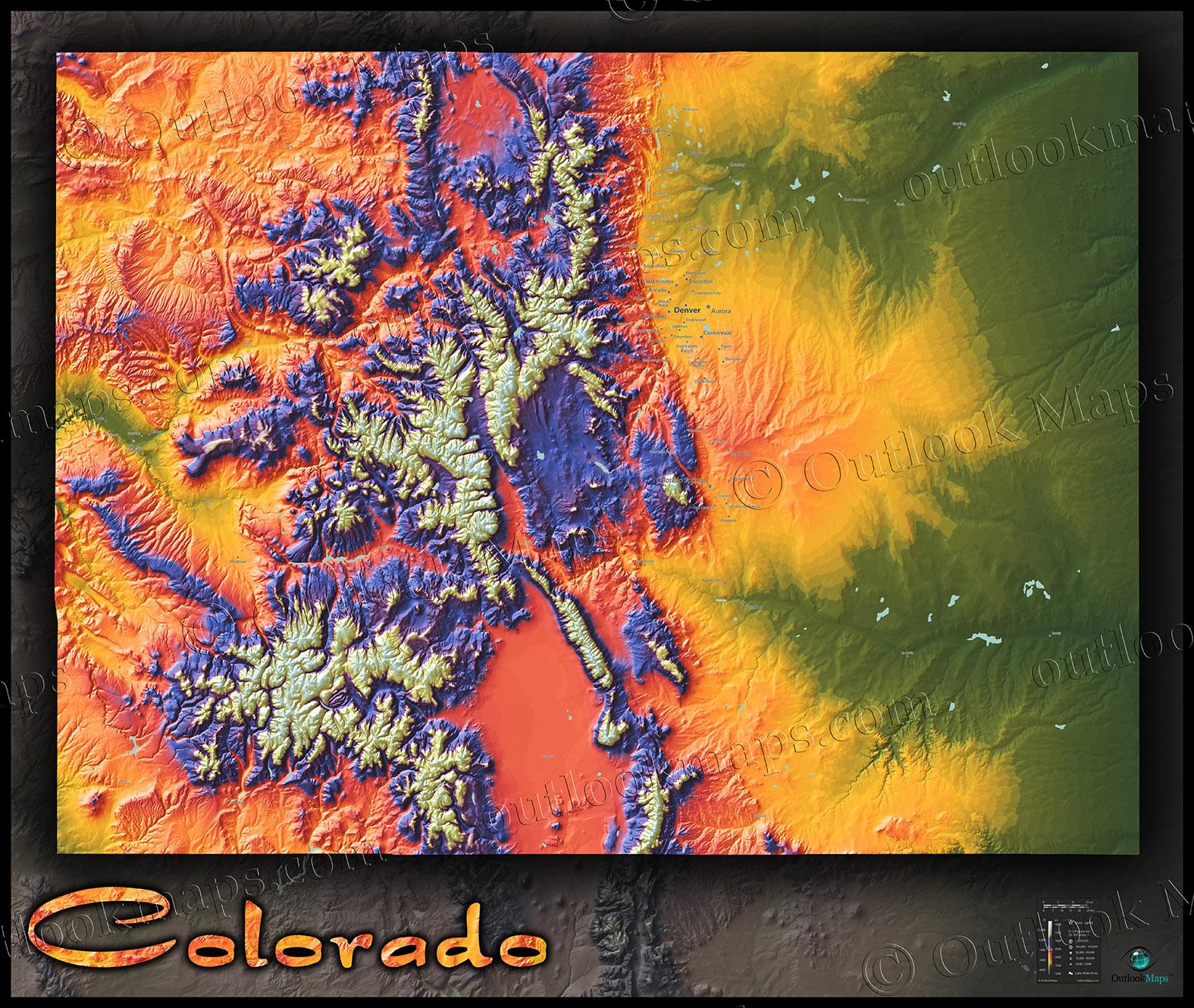 SAIL/SPLASH terrain much more complex than for CAMPS. Expect:- significant, spatially and temporally varying flow separation- dominant valley eddies & flows - complex low-level orographic precipitation enhancement- rapid changes in scale-interaction processes- to understand precipitation events, need to separate synoptic, mesoscale & local precipitation variability.  Will be difficult.
CAMPS 2010
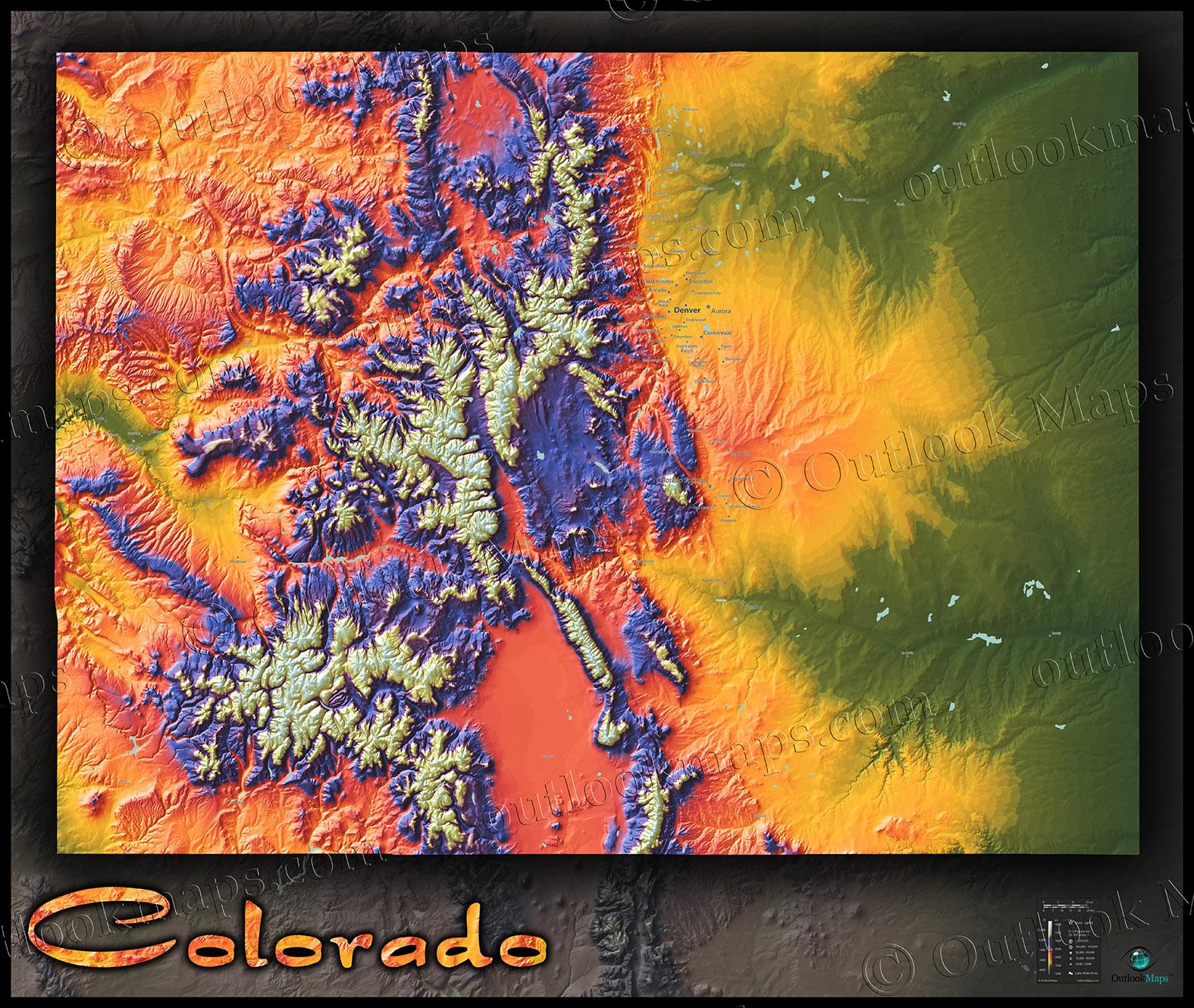 SAIL/SPLASH 2021-2023
x
x
x
Mechanisms by which mountains and hills affect precipitating clouds
Houze 2012
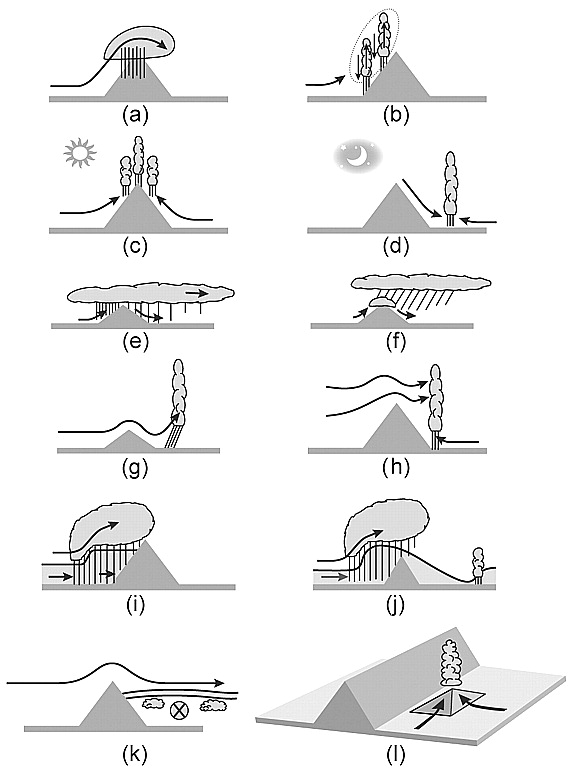 Orographic lifting of stable air enhances cloud/precipitation
Orographic lifting of unstable air triggers convection
Nighttime cooling & drainage flow induces convergence& convection in the valley
Daytime heating of slopes induces updrafts and convergence& convection over the peak
Uplift produces cloud over peak that acts as feeder cloud, enhancing precipitation growth
Orographic lifting of stable air enhances cloud/precipitation
Upper-level lee wave updraft and valley convergence triggers convection
Mountain lee wave updraft triggers convection
Weak upwind blocking enhances upwind precipitation but also triggers lee-wave convection
Low-level blocking extends topographic lifting upwind
Small hills enhance convergence/lift, triggering local convection
Low-level stable air produces lee flow separation and low-level clouds
Synoptic/mesoscale modulation of orographic “rain shadows”
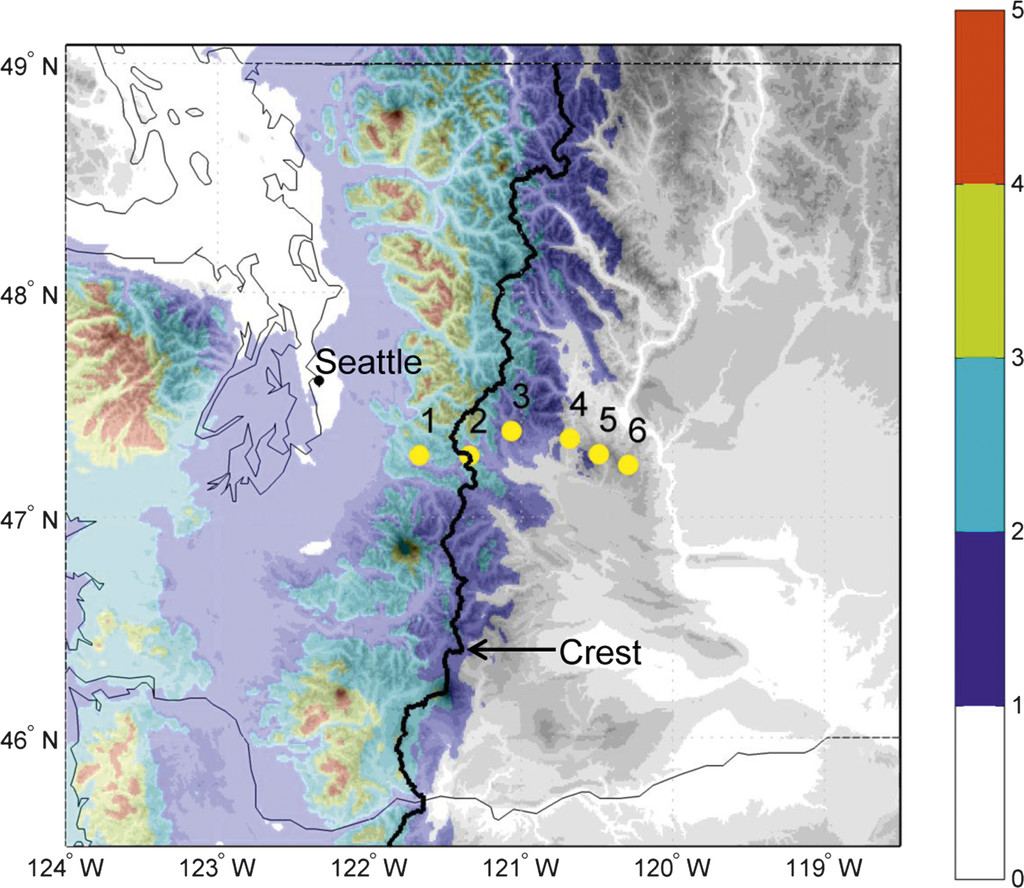 Siler et al 2013
Annual precipitation is 2-3X as large on windward side of Cascades as lee side
Table 1: Correlation coefficients of DJF precipitation among the six SNOTEL stations shown in Fig. 1. The data span 28 seasons from 1982 to 2010. Stations are numbered in ascending order from west to east.  (Each time series normalized by subtracting mean & dividing by std dev)
Annual Precipitation (m)
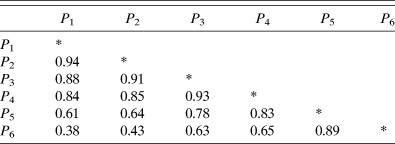 Annual precipitation (color contours, m) and elevation (gray contours, 300-m intervals) over the Cascades. Yellow circles, numbered sequentially from west to east, mark the locations of SNOTEL stations included in the rain-shadow index analysis. PRISM Climate Group, Oregon State University.
Low normalized precipitation correlation between windward and leeward sites- variable (strong & weak) rain-shadow (RS) effect
Number of storms with weak (red), strong (blue), and neutral (white) rain shadows by season. Weak-rain-shadow (strong-rain-shadow) storms are the 33 storms with the lowest (highest) rain-shadow index values among the 100 wettest storms from 2005 to 2010
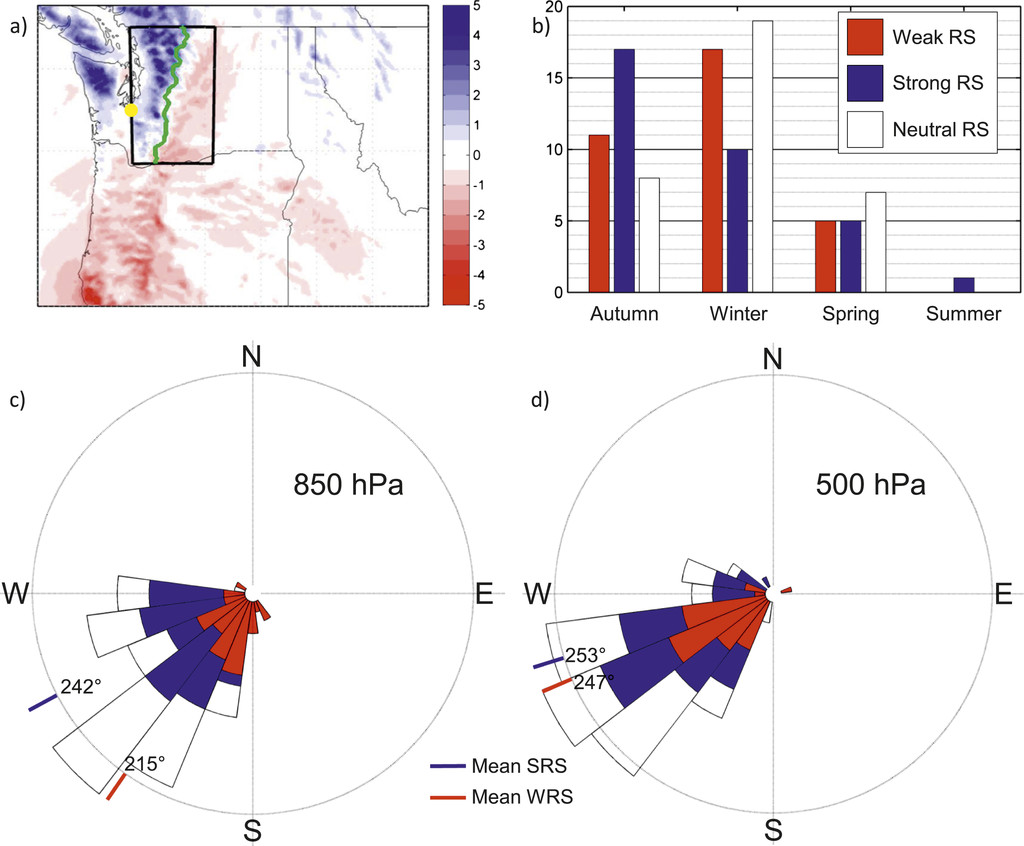 Upwind wind rose
- weak RS has more    southerly 850 hPa wind    component
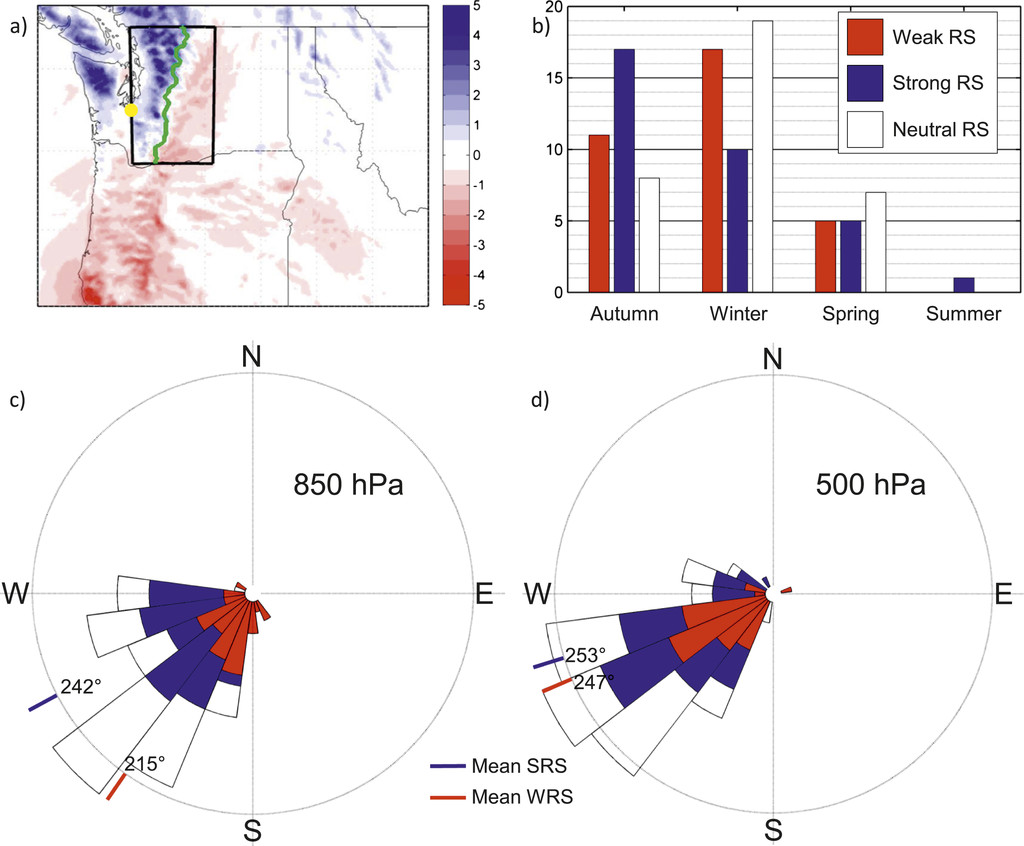 Number of storms
Strong RS
Weak RS
12-18 UTC 3 Dec 2007
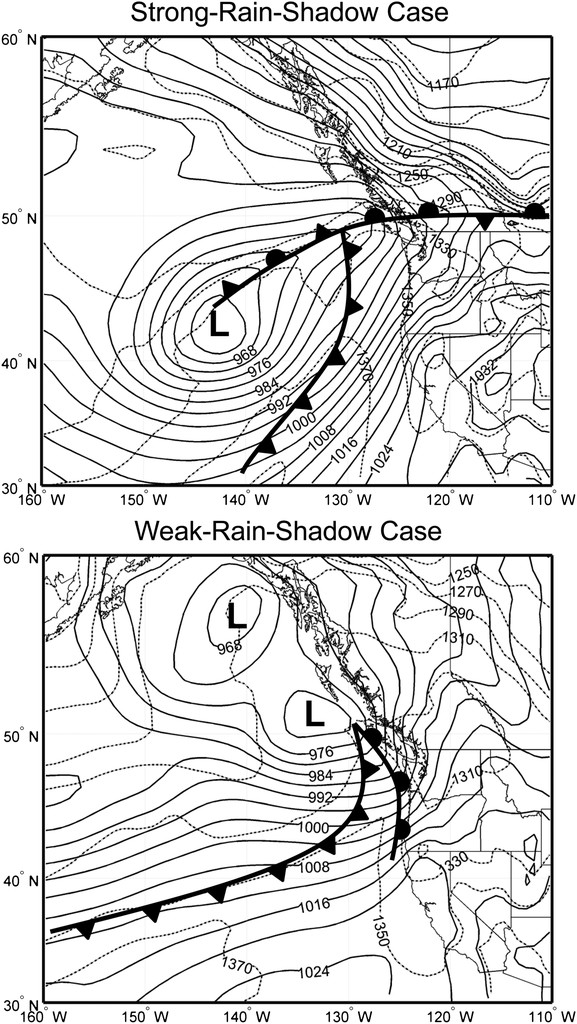 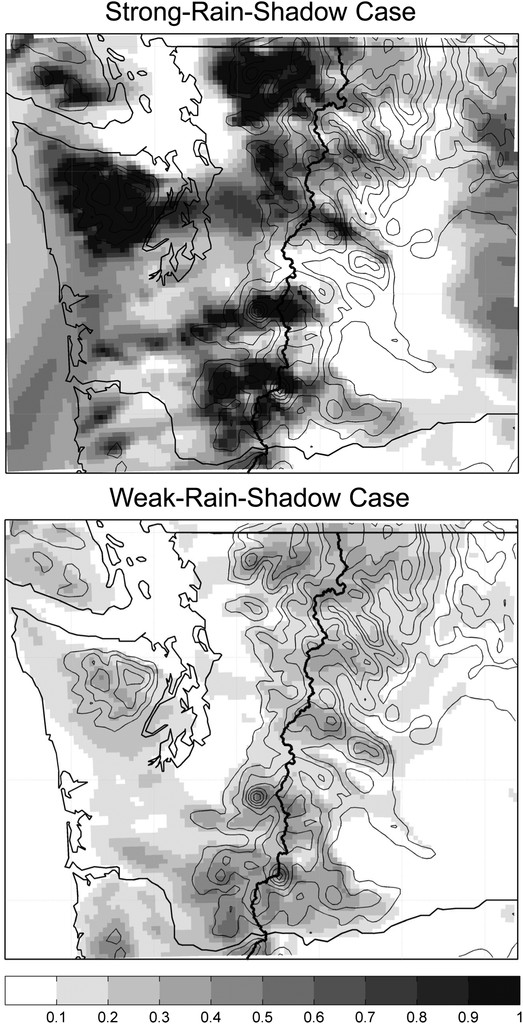 Warm-sector precip
(little warm-air advection; little vertical wind shear)
B
B
A
A
03-09 UTC 1 Feb 2006
Warm-frontal precip(significant warm-air 
  advection and vertical wind   shear; low-level stable air   & blocking)
Sea level pressure (solid contours, hPa) and 1000–850-hPa thickness (dotted contours, m) at the beginning of the 6-h period of maximum precipitation for (top) the SRS and (bottom) the WRS case. Source is the ERA-Interim dataset.
Average hourly precipitation in cm during the 6 h of maximum precipitation for (top) the strong RS and (bottom) the weak RS case. Source is the MM5 model, 4-km resolution
Strong RS
Weak RS
Deep, strong mtn waves; strong downdraft near mid-point
Trapped, weak mtn waves; weak, shallow downdraft near mid-point
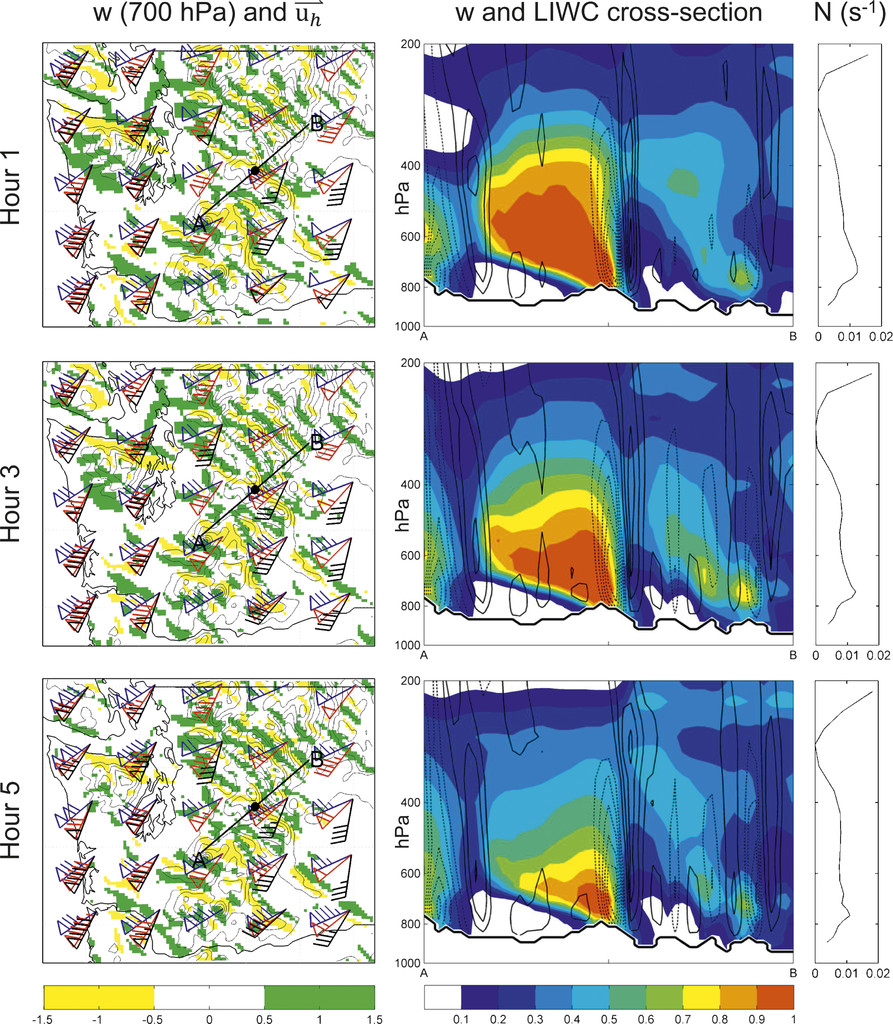 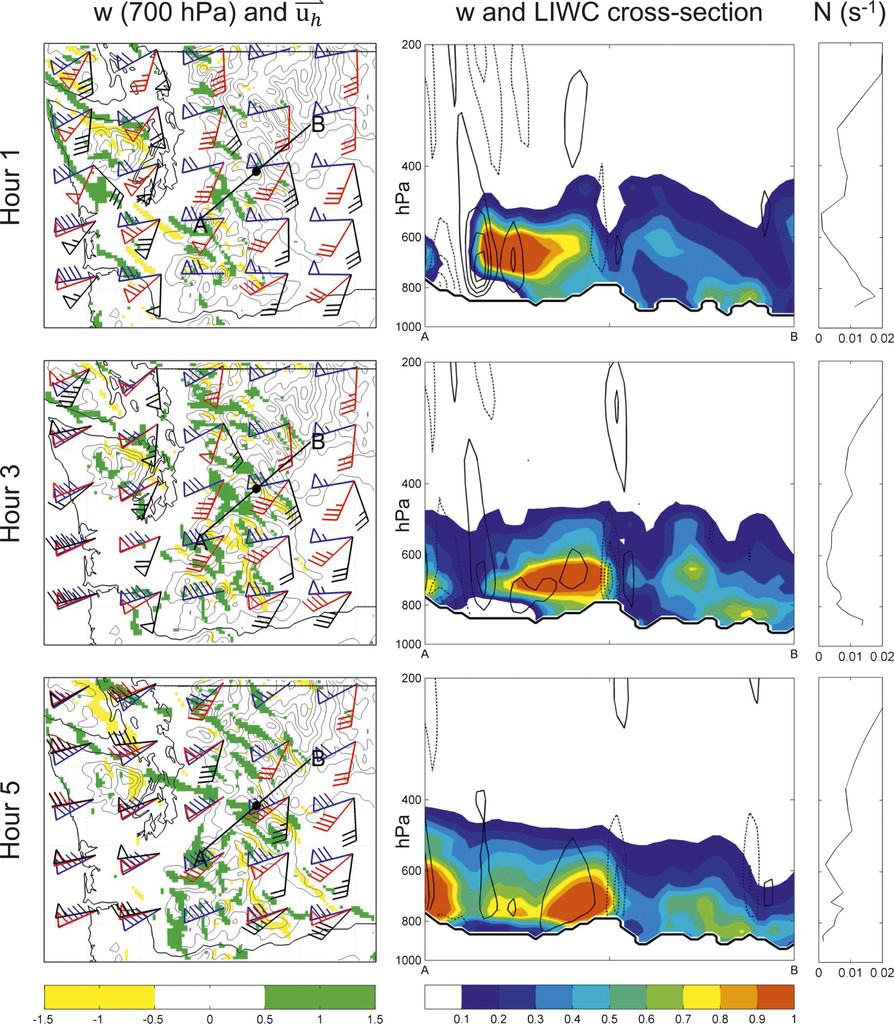 Hour 1
Hour 3
Hour 5
Wind, moisture, and static stability. Vertical cross sections of liquid/ice water and vertical winds along the 200-km transect between points A and B in the left. Colored contours depict the liquid plus ice mixing ratio (g kg−1). Solid (dashed) contours represent upward (downward) vertical winds at intervals of 0.5 m s−1. (right) Moist Brunt–Väisälä frequency averaged over a 9000 km2 area just upstream of the transect. Source is the MM5 model, 4-km resolution.
Vertical Stability Analysis: Scorer Parameter and Non-Dimensional Mountain Height
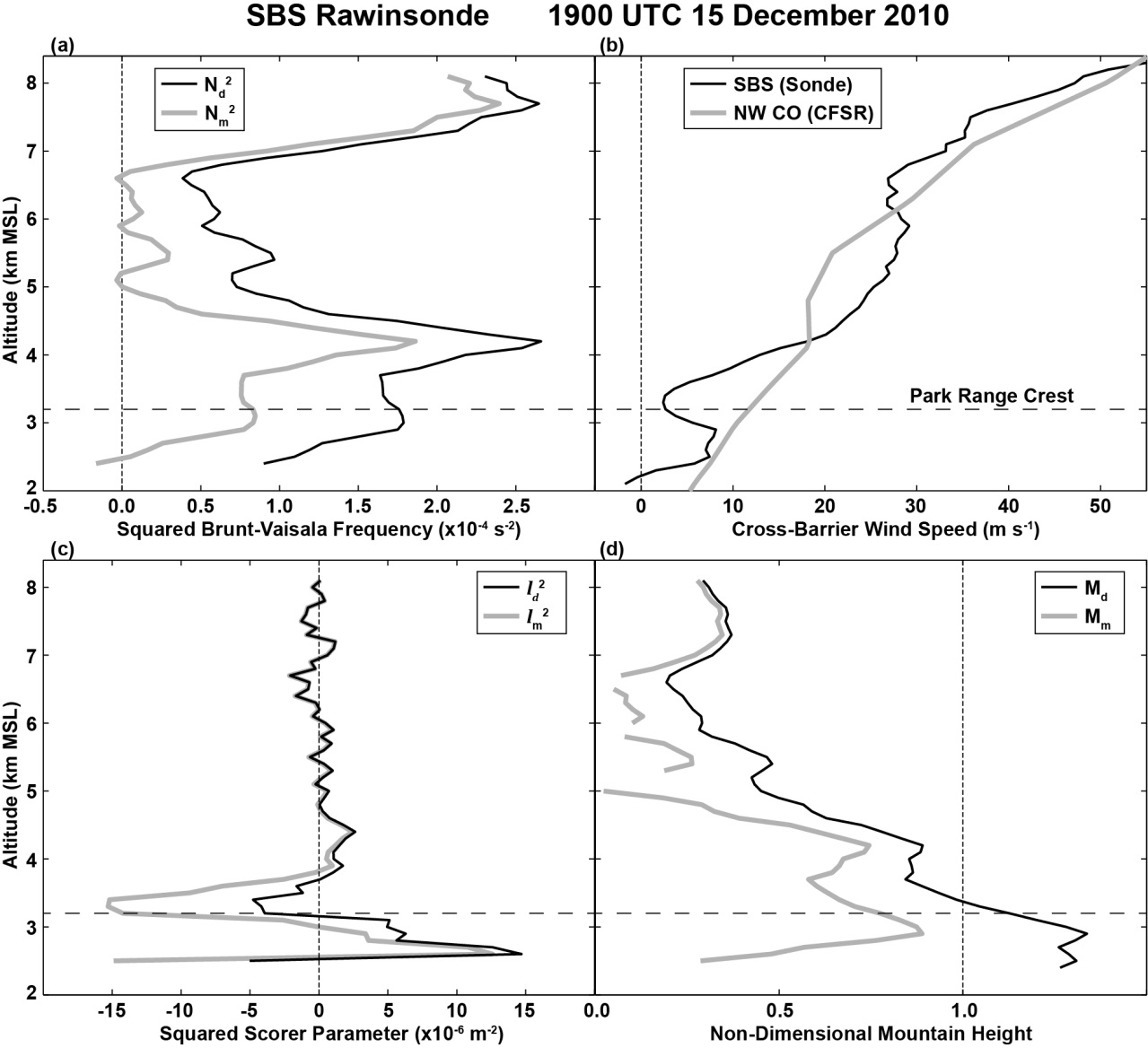 Scorer Parameter (l)
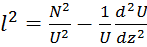 N is the Brunt-Väisälä frequency,
U is the cross-barrier wind speed and
(2)
z  is the vertical height coordinate.
k - wave number associated with underlying terrain(wide ridge, small k; narrow ridge, large k)
evanescent waves if k > lvertically propagating waves if k < l
if l2 deceases rapidly with height,                 wave trapping possible
Non-Dimensional Mountain Height (M)(inverse Froude number)
Figure 11.  Vertical profiles of parameters derived from the SBS rawinsonde released at 1900 UTC.  (a) Squared Brunt-Väisälä frequency (black-dry,gray-moist), (b) cross-barrier wind speed (black), (c) squared Scorer parameter (black-dry,gray-moist) and (d) non-dimensional mountain height (black-dry,gray-moist).  The gray curve in (b) was derived from an average of CFSR data over northwest Colorado.
M = N h/UBlocking if M > 1
Broad Conclusions of Previous Studiesa) local topography influences airflow and microphysical growth, resulting in large mountain/valley     differences in precipitation rates and accumulationsb) orographic/synoptic airflow interactions are complex and depend on large-scale stability, wind direction,     vertical shear, and orographic details, and often produce:	i) mountain waves leading to complex vertical air motion patterns at and above mountain top	ii) blocking leading to shear zones, turbulent layers enhancing precipitation, and low-level circulations 	iii) low-level, small-scale microphysical precipitation enhancement or suppressionc) synoptic/mesoscale interactions with relatively simple orography vary greatly both spatially and temporally	- expect even greater spatial/temporal variability within a complex ridge and valley region
d) complex airflow response to complex terrain produces complex precipitation growth and distribution
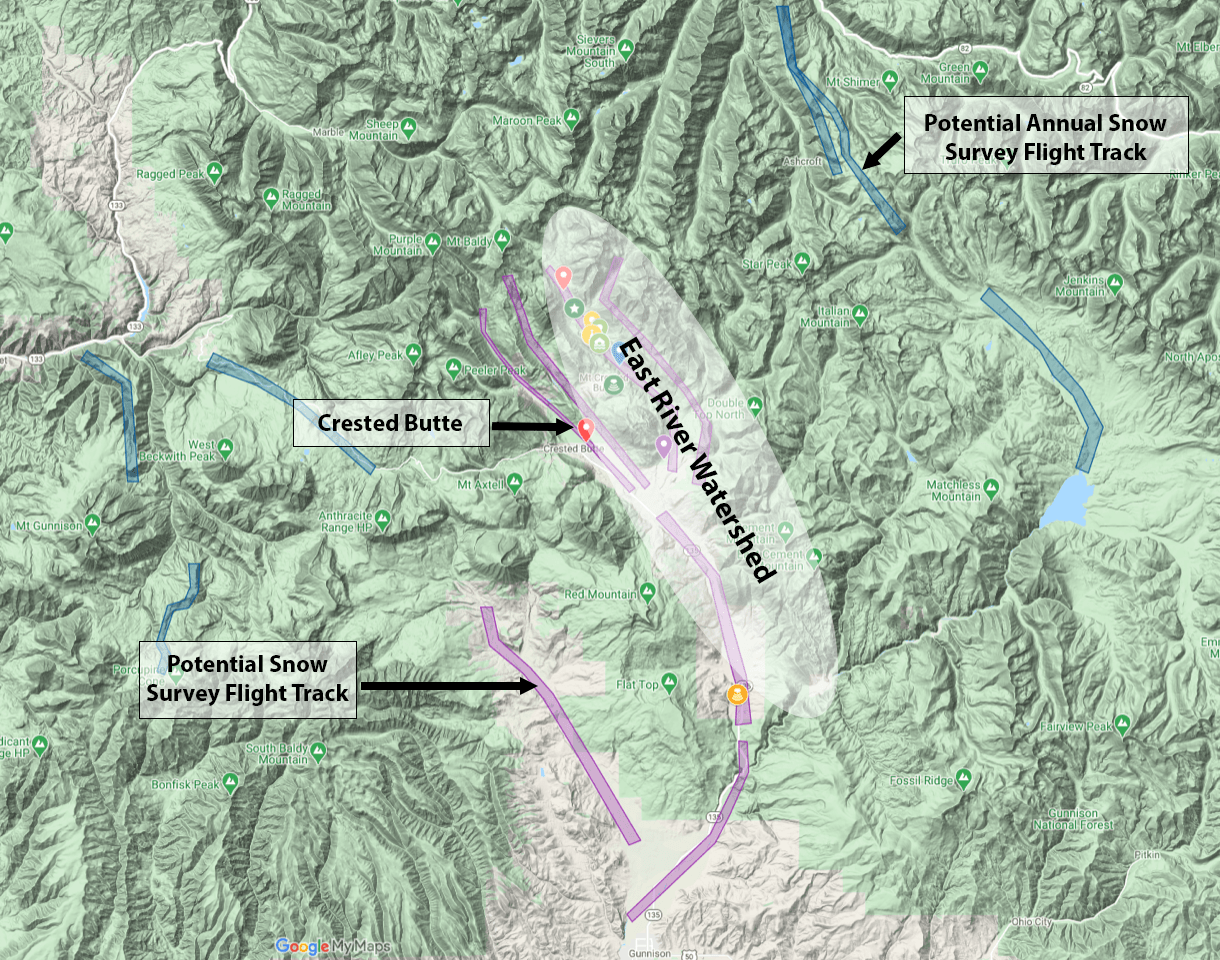 a) mapping of winter snowpack over ridges and valleys crucial for determining snow accumulation and runoff
b) expect significant spatial/temporal variability of airflow and precipitation rates within a complex ridge and valley region, such as East River watershed
Terrain Effects on Precipitation; Impacts of microphysics & stability
Annual zonal mean of station precipitation across the eastern Alps (N = 10-30 & 45-80)
Effects of riming on snow particle trajectories (Hobbs et al. 1973)
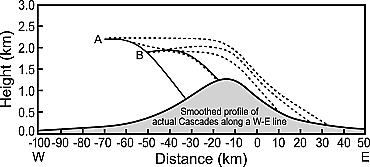 Alp mean topography
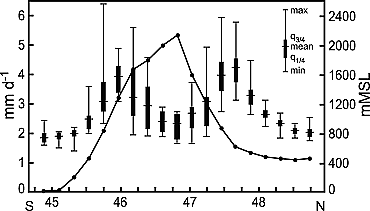 Least rimed
Heavily rimed
wind
Frei and Schär [1998]
Conceptual model of the airflow and microphysics of orographic precipitation mechanisms in MAP
i) Maximum precipitation on mountain slopes
ii) Local variability also large near slopes
iii) Upwind riming determines whether 
      snow falls on upwind or leeward slopeiv) Unstable ambient air produces numerous      mountain waves and enhanced riming      and precipitation over local peaksv) Stable ambient air leads to upwind      blocking, fewer mountain waves, but      a turbulent shear zone above the peaks
Medina and Houze [2003]
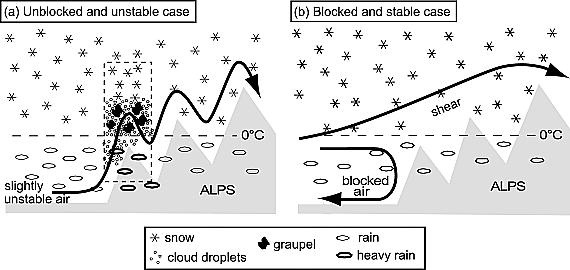 Effects on Airflow and Precipitation by Terrain Blocking
Impact of terrain blocking of low-level frontal airflow on precipitation distribution along California coastal mountains (Neiman et al 2002)
Dynamical and microphysical mechanisms responsible for orographic enhancement of precipitation during storms with stable stratification. Houze and Medina [2005].
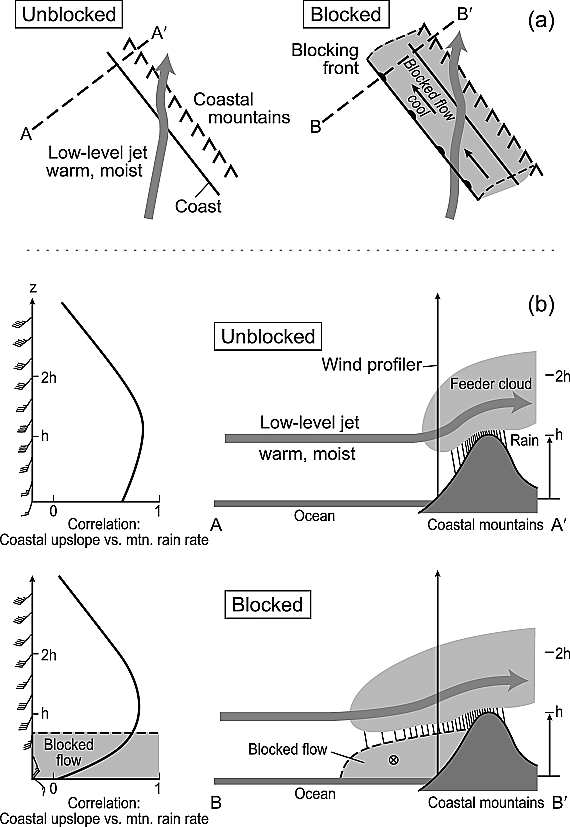 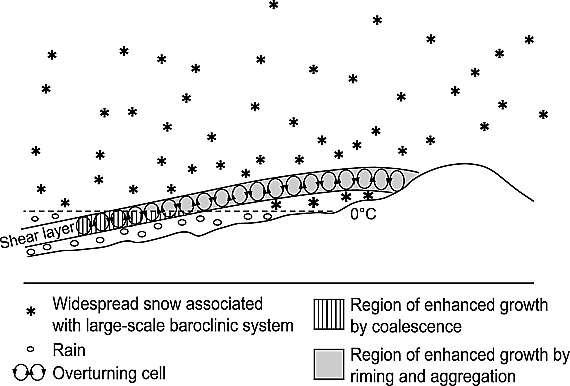 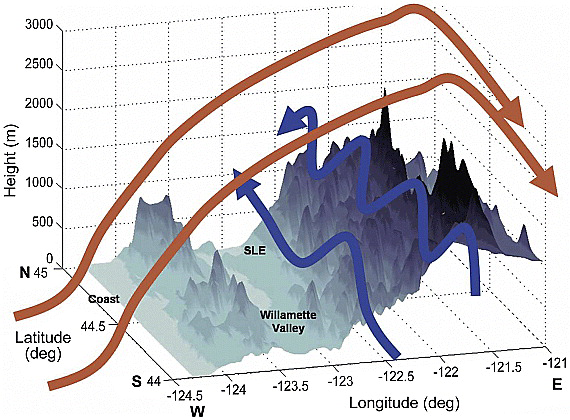 Three-dimensional schematic of topography and wind flow over a portion of the Oregon Cascade Mountains as observed from 23:00 to 01:00 UTC 13–14 December 2001. Blue arrows show strong southerly low equivalent potential temperature airflow at low levels along the windward (west facing) slopes. Red arrows show the high equivalent potential temperature airflow that surmounted the low equivalent potential temperature airflow and exhibited a vertically propagating mountain wave structure anchored to the mean north-south Cascade crest. From Garvert et al. [2007]. Copyright 2007 American Meteorological Society.
NOAA P-3 Observations
Effects of Real, Complex Orography- example from Oregon Cascade foothills- ~10-20 km orographic scale- ~ 20-30 km vertical velocity scale &     CLW scale- ~ 10-30 km precipitation variability
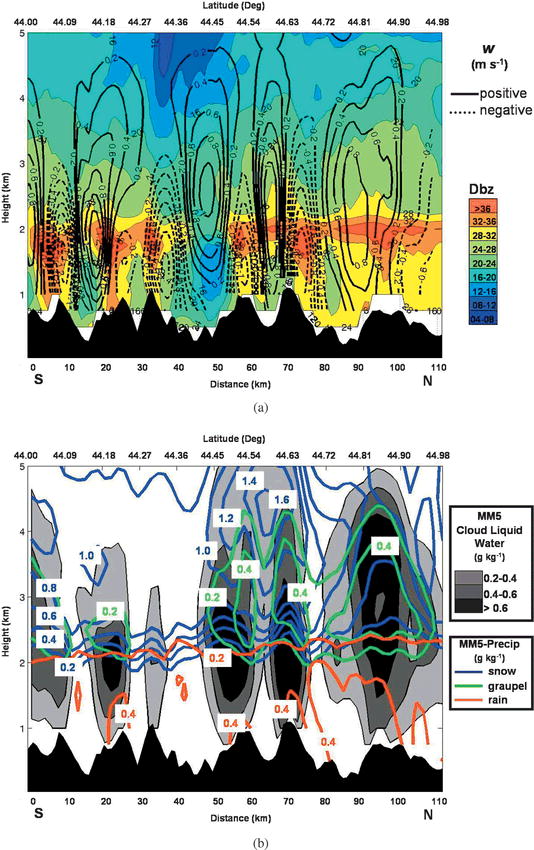 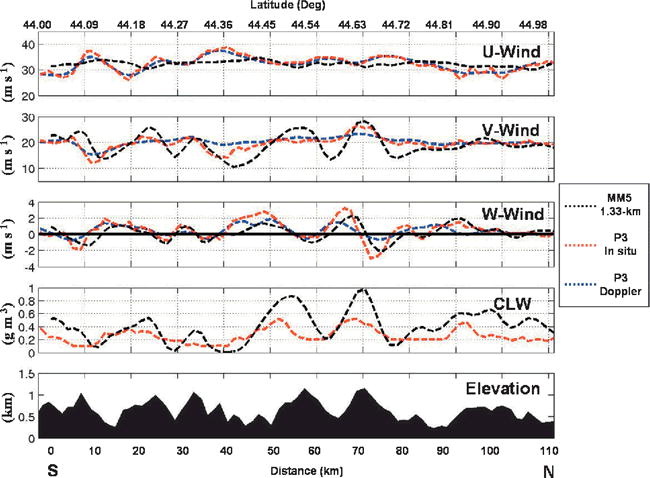 MM5 Simulation
Garvert et al 2007
Colorado Airborne Multiphase Cloud Study (CAMPS) December 2010 – February 2011
700 hPa height (orange); T (green); NWS sfc frontal analysis
00 UTC, Jan 10, 2011
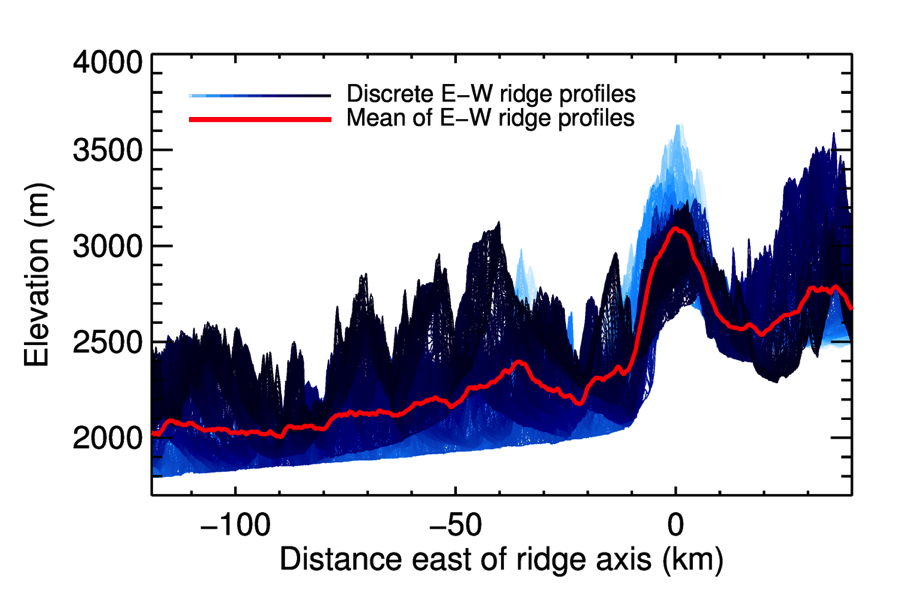 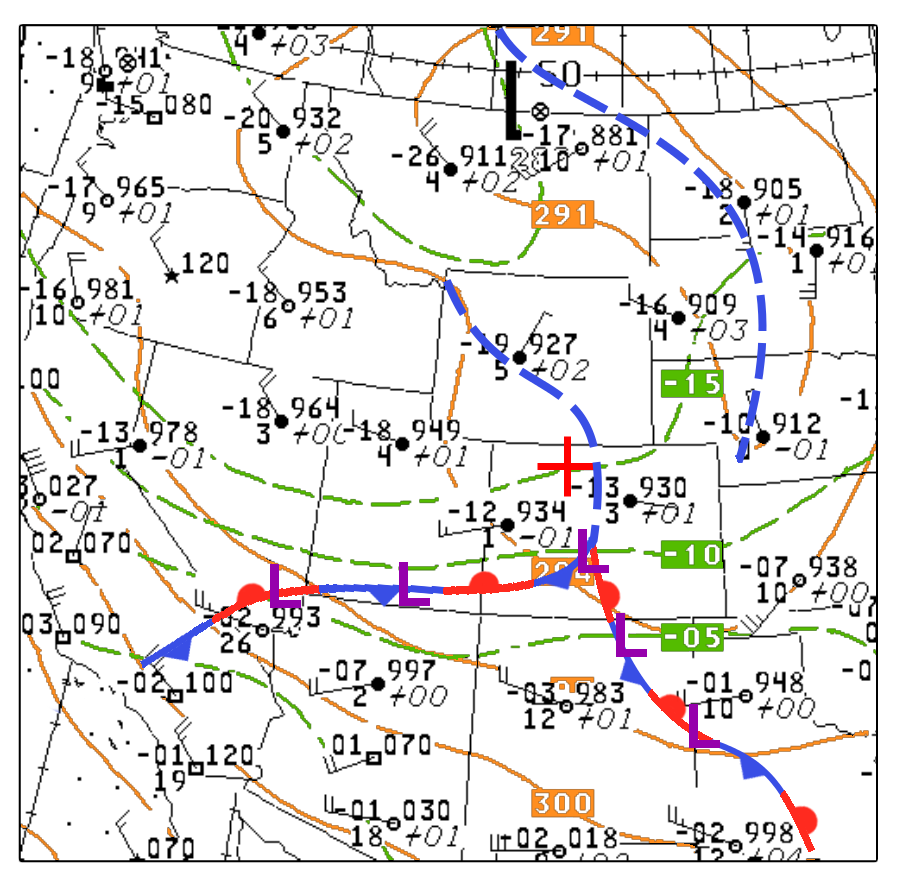 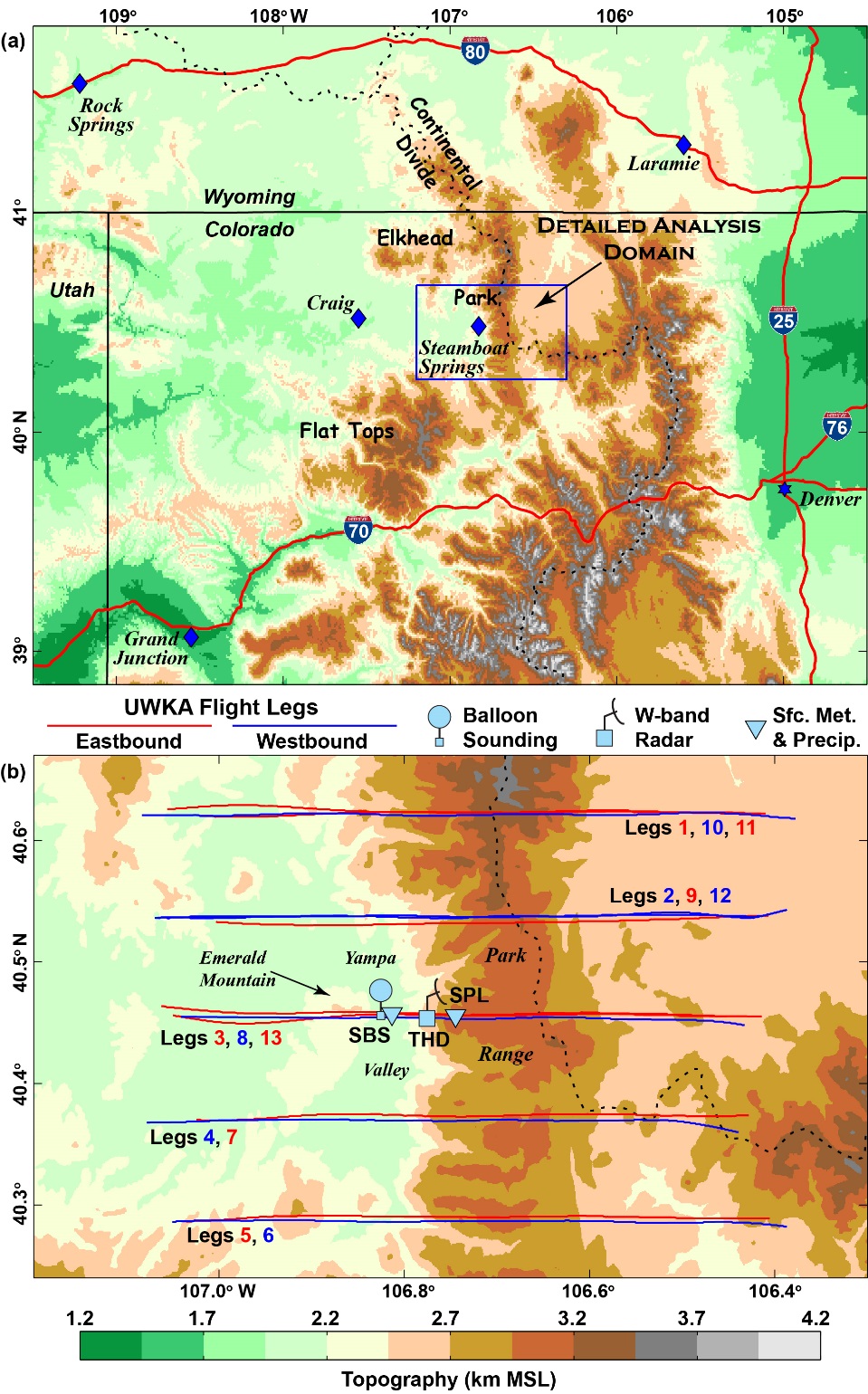 University of Wyoming King Air Aircrafta) 24 CAMPS flightsb) basic met, gust probe, microphysical in-situc) W-band Doppler cloud radar     - three-beam sampling (up, down, down-fore)     - down & down-fore beams synthesized to obtain         along-track horizontal (U) and vertical (W) winds         using vertically-pointing dual-Doppler technique        (VPDD; Damaini and Haimov, 2006) in vertical plane        below flight level (40X40 m grid)
Dynamic/Orographic effects on microphysics
10-flight composite analysis
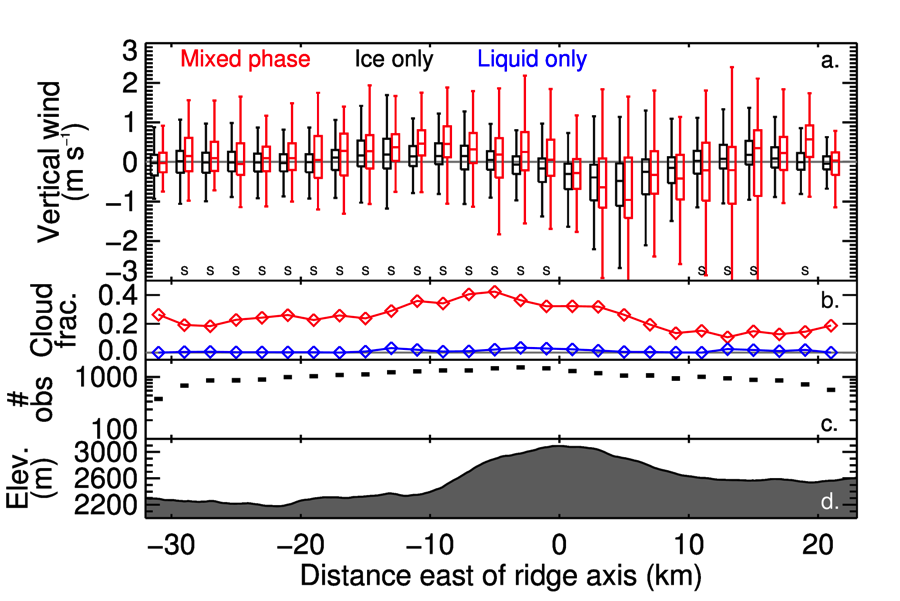 - enhanced updraft (downdraft) on upwind (lee)    slope
- 2-3 m/s variability on upwind side;    3-5 m/s on downwind side
- upwind updraft statistically greater for mixed-  phase clouds than ice-only 
- highest fraction of mixed-phase clouds on upwind   slope
Meridional mean surface elevation
Aircraft transect Jan 9 2011, 23:19-23:34 UTC
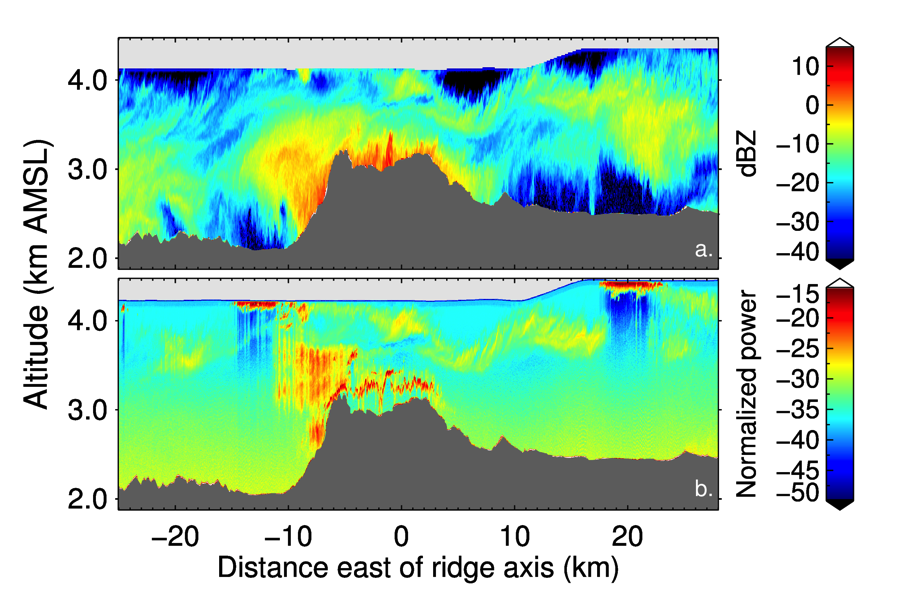 Equivalent radar reflectivity (dBZ)
- enhanced precipitation near Park Range ridgetop & upwind slope


- liquid water cloud (strong backscatter) near ridge top and on upwind slope
Normalized lidar backscatter power
Dorsi et al 2016
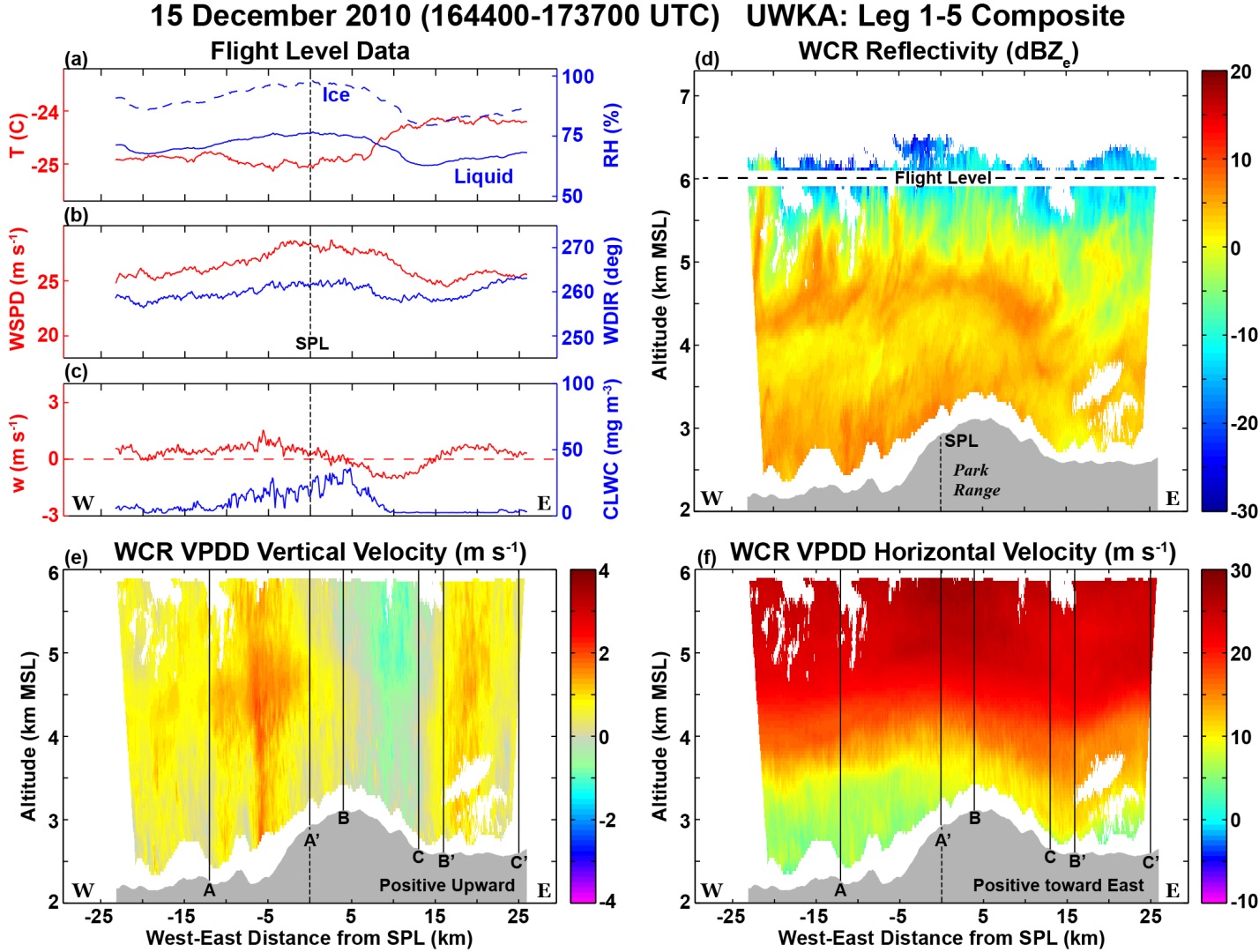 Composite mean terrain profile for legs 1-5 shown in gray at the bottom of (d)-(f).  Vertically-oriented solid black lines in (e)-(f) indicate horizontal bounds (A-A’, B-B’ and C-C’) of WCR data plotted in Figure 6.
Flight level data from 3 transects at 6.1 km with different terrain profiles
- Terrain profiles differ in upwind topography & escarpment slope- T warms from W to E in all- Wind speed peaks near terrain peak in all- W varies from transect to transect; downdraft just lee of peak- CLW relative to terrain varies
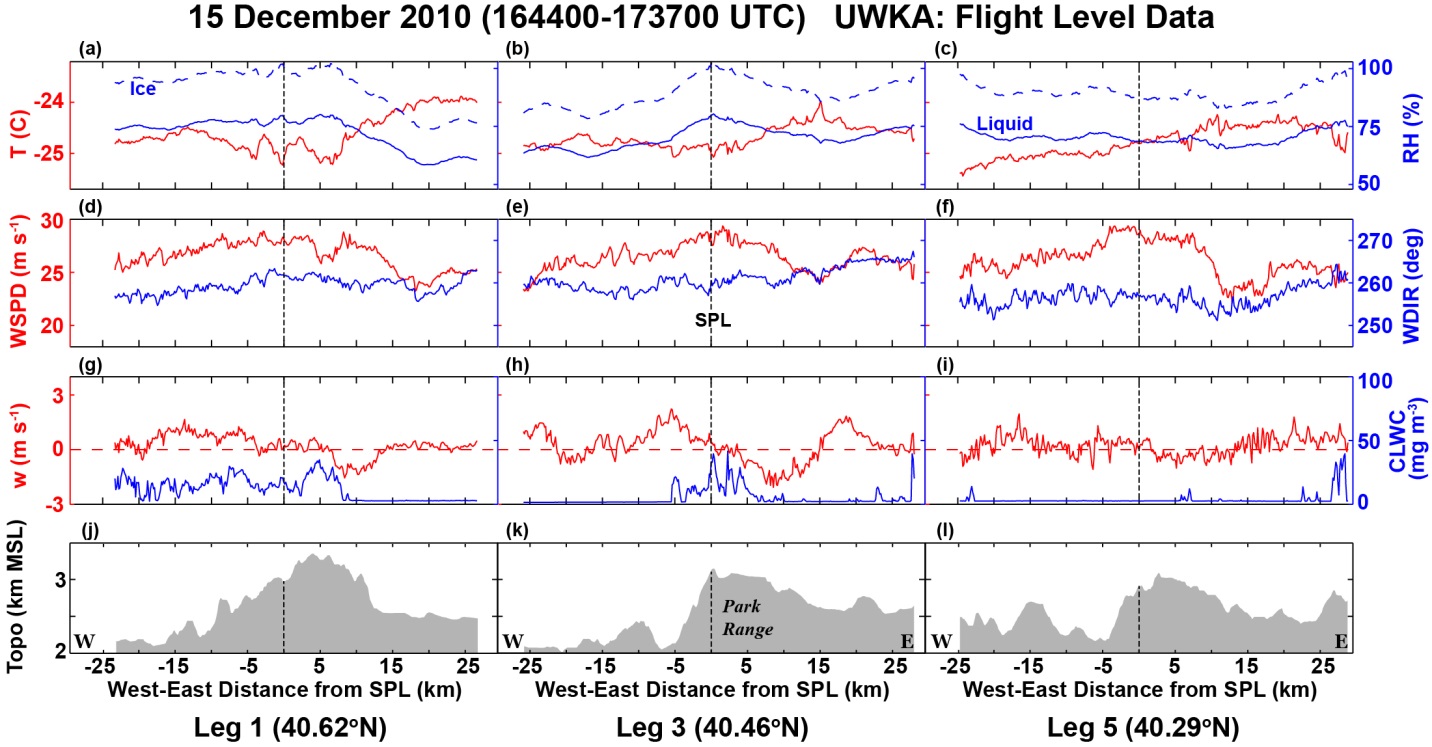 REFERENCES (there are many more – e.g., see reference lists in Kingsmill et al. 2016 or Houze 2012)
Damaini, R., and S. Haimov, 2006: A high-resolution dual-Doppler technique for fixed multiantenna airborne radar. IEEE Trans. Geosci. Remote Sens., 44, 3475-3489.
Dorsi, S. W., M. D. Shupe, P. O. G. Persson, D. E. Kingsmill, and L. M. Avallone, 2015: Phase-specific characteristics of wintertime clouds across a mid-latitude mountain range.  Mon. Wea. Rev., 143, 4181-4197. DOI:10.1175/MWR-D-15-0135.1
Frei, C., and C. Schär (1998), A precipitation climatology of the Alps from high‐resolution rain‐gauge observations, Int. J. Climatol., 18,873–900, doi:10.1002/(SICI)1 097-0088(19980630)18:8<873::AID-JOC255>3.0.CO;2-9
Garvert, M. F., B. Smull, and C. Mass (2007), Multiscale mountain waves influencing a major orographic precipitation event, J. Atmos. Sci., 64, 711–737, doi:10.1175/JAS3876.1
Hobbs, P. V., R. C. Easter, and A. B. Fraser (1973), A theoretical study of the flow of air and fallout of solid precipitation over mountainous terrain: Part II. Microphysics, J. Atmos. Sci., 30, 813–823, doi:10.1175/1520-0469(1973)030<0813:ATSOTF>2.0.CO;2
Houze, R. A., Jr. (1981), Structure of atmospheric precipitation systems: A global survey, Radio Sci., 16, 671– 689, doi:10.1029/RS016i005p00671
Houze, R. A., Jr. (2012), Orographic effects on precipitating clouds, Rev. Geophys., 50, RG1001, doi:10.1029/2011RG000365
Houze, R. A., Jr., and P. V. Hobbs (1982), Organization and structure of precipitating cloud systems, Adv. Geophys., 24, 225–315, doi:10.1016/S0065-2687(08)60521-X
Houze, R. A., Jr., and S. Medina (2005), Turbulence as a mechanism for orographic precipitation enhancement, J. Atmos. Sci., 62, 3599–3623, doi:10.1175/JAS3555.1
Kingsmill, D. E., P. O. G. Persson, S. Haimov, and M. D. Shupe, 2016: Mountain waves and orographic precipitation in a northern Colorado winter storm.  Q. J. R. Meteor. Soc., 836-853. DOI:10.1002/qj.2685 
Matejka, T. J., R. A. Houze Jr., and P. V. Hobbs (1980), Microphysics and dynamics of clouds associated with mesoscale rainbands in extratropical cyclones, Q. J. R. Meteorol. Soc., 106, 29–56, doi:10.1002/qj.49710644704.
Medina, S., and R. A. Houze Jr. (2003), Air motions and precipitation growth in alpine storms, Q. J. R. Meteorol. Soc., 129, 345–371, doi:10.1256/qj.02.13.
Neiman, P. J., F. M. Ralph, A. B. White, D. E. Kingsmill, and P. O. G. Persson (2002), The statistical relationship between upslope flow and rainfall in California’s coastal mountains: Observations during CALJET, Mon. Wea. Rev., 130, 1468–1492, doi:10.1175/1520-0493(2002)130<1468:TSRBUF>2.0.CO;2
Siler, N., G. Roe, and D. Durran, 2013: On the dynamical causes of variability in the rain-shadow effect: A case study of the Washington Cascades. J. Hydrometeor., 14, 122-139. DOI: 10.1175/JHM-D-045.1